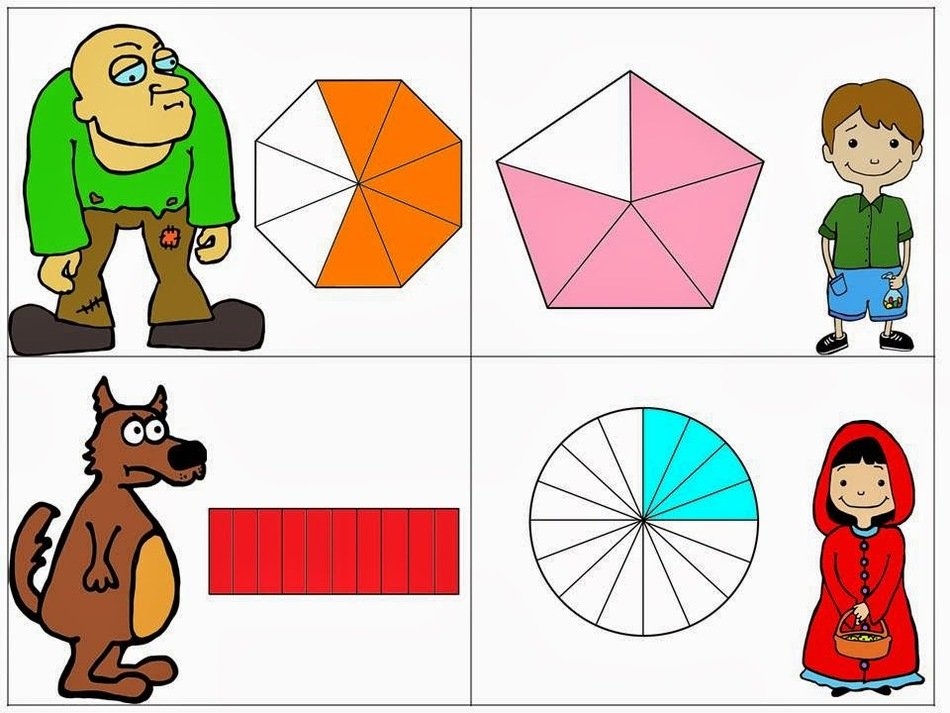 Investigating Fractions
[Speaker Notes: Photo Source:]
Guiding Concepts
Anchored in inquiry

Open ended questions, student centered, student choice

Low floor, high ceiling

Multiple ways to show understanding
2
Big Ideas
Quantities can be represented concretely, pictorially, and symbolically.
There are different but equivalent representations of numbers.
Benchmark numbers are useful for comparing, relating, and estimating numbers.
Our number system is based on patterns (place value).
The position of a digit in a number determines the quantity it represents.
Classifying numbers provides information about their characteristics.
Curricular Outcomes
5.N.7 Demonstrate an understanding of fractions by using concrete and pictorial representations to: create sets of equivalent fractions, and  compare fractions with like and unlike denominators
3
[Speaker Notes: Specific to grade level outcomes, could include multiple disciplines (Math, ELA…)]
Enduring Understandings:
Equivalent fractions are fractions that represent the same value. 

Different strategies can be used to compare fractions with unlike denominators.
Essential Questions:
What is an equivalent fraction?
How can you tell if two fractions are equivalent? 
How can you create an equivalent fraction?
Why are there many equivalent fractions for a fraction?
How do you identify equivalent fractions?
Materials
It is highly recommended that if this is the first-time students are experiencing virtual manipulatives, allow them time to "play". This allows for the opportunity to explore and have fun with the tools BEFORE they will be required to use them purposefully. 

Websites for virtual manipulatives are suggested. Hands-on materials are ideal. Significant learning occurs when students can build and visualize different representations of mathematics.

If School Divisions have another platform for delivering online instruction (ie See Saw, Google Classrooms), asynchronous tasks can be uploaded there.

For virtual manipulatives visit https://toytheater.com/category/teacher-tools/virtual-manipulatives/

To enhance their learning experiences students will need:
Fraction strips https://toytheater.com/fraction-strips/
Fraction bars https://toytheater.com/fraction-bars/
Fraction circles https://toytheater.com/fraction-circles/
Pattern blocks https://toytheater.com/pattern-blocks/
Coloured counters https://toytheater.com/color-counters/
[Speaker Notes: Additional Materials needed: Graph paper, egg cartons, counters]
Instructions
This collection of tasks is designed around the concept of equivalent fractions. Each day represents independent sets of 3-part learning experiences that could function effectively as 45min-1hour session with a combination of synchronous and asynchronous parts, some of which are easily adaptable either way depending on your situation and access to technology and connectivity. 
FOR SYNCHRONOUS LEARNING, THE SLIDEDECK SHOULD BE IN EDIT MODE.

Each day has been divided into 3 main parts. Each part provides various ways of engaging with the concept and is correlated with the coloured blocks found on slide 7:

Get Ready: begins the experience with an activity meant to activate student thinking and promote rich student discourse. This activity can be delivered prior to the lesson as an asynchronous task so students have time to prepare their thinking. It can also be delivered at the beginning of the synchronous session to help the teacher pre-assess prior knowledge and prime thinking for the upcoming learning experience.

Work it out: comprises the main learning experience for the day. This is where new content is presented and individual or small group responses are required. These activities are best completed with students working in pairs or small groups. If your platform allows for breakout rooms, this feature is a good tool that will facilitate student collaboration and discourse.

Look Back: is a final culminating task that provides opportunities to check for student understanding of the concepts, consolidate different solutions and solve problems. It allows for students to reflect on their learning and make connections.
Investigating Fractions
Visual Connections
Real World Connections
Mental Math & Estimation
Number Play
Problem Solving
Interdisciplinary Connections
[Speaker Notes: This is the “launch screen”. Each tile above represents 1-2 “days” worth (approx. 1 hour) of learning experiences.
The slides needed for each section are colour coded and grouped together to help you locate them in the slide deck.
The teacher is free to determine the order these learning experiences will be assigned.]
DAY 1
3
2
1
Work it out!
Looking Back
Get Ready
Build It
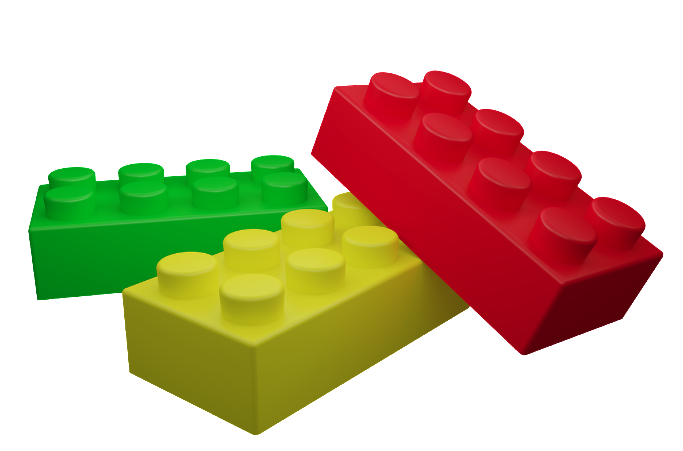 Notice and Wonder
or,
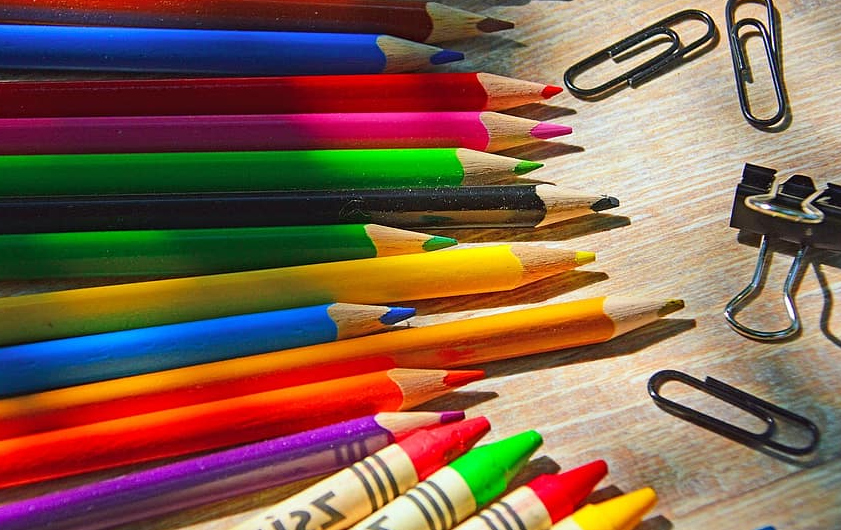 Draw It
Give me Half!
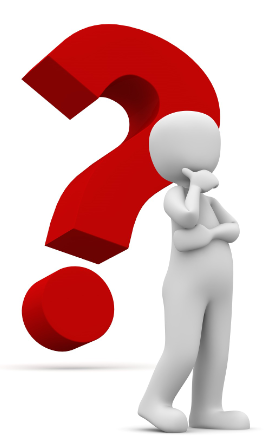 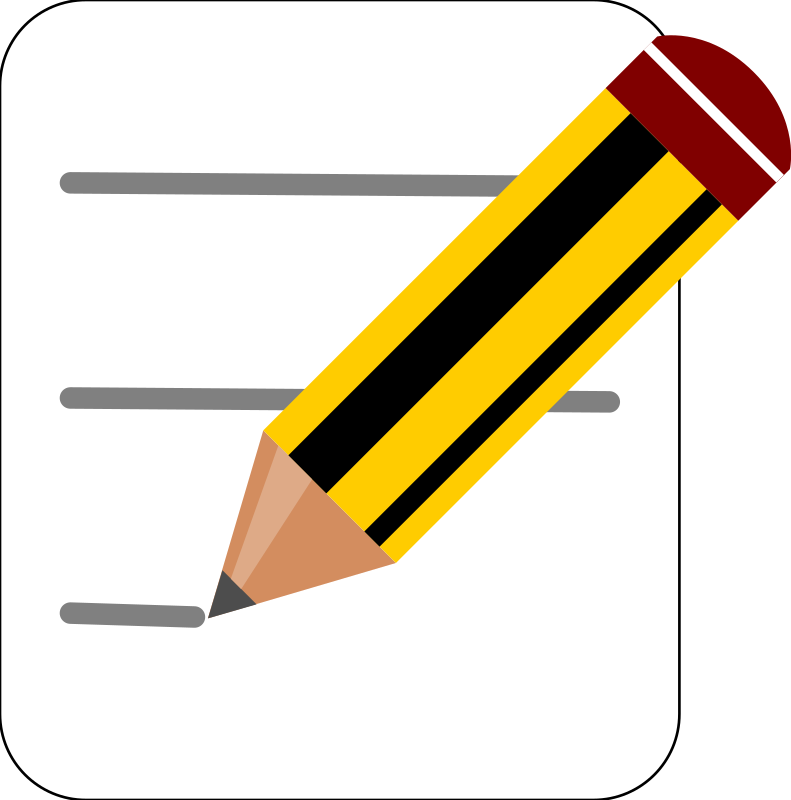 Write About It
or…
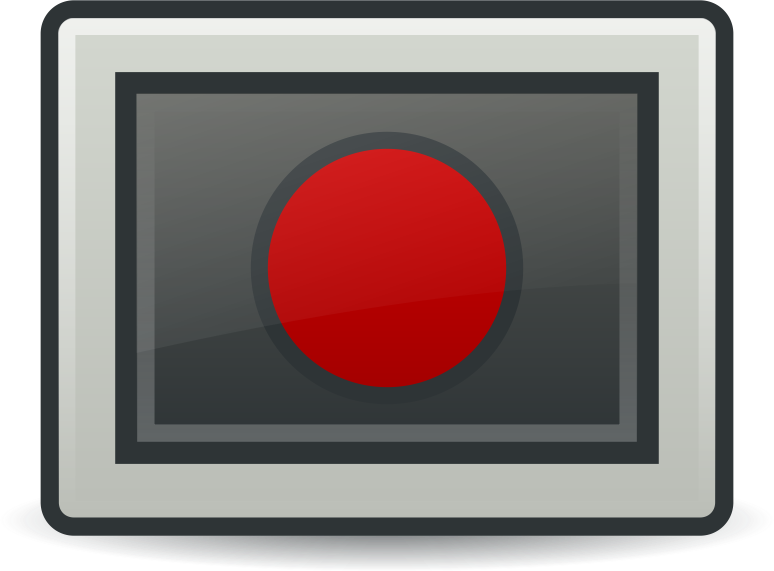 Record It
[Speaker Notes: Images sourced from openclipart.org
Image source: https://pixy.org/src/447/4473268.jpeg
https://pixabay.com/illustrations/constructor-detail-part-brick-game-761618/
https://www.pikist.com/free-photo-swbtb
 https://openclipart.org/detail/172707/edit-icon-icono-editar
 https://openclipart.org/detail/212116/screencast

https://pixabay.com/illustrations/question-mark-question-response-1019820/ (question mark)


The mathematical focus of the upcoming lessons is investigating fractions, specifically equivalent fractions. What do students know about fractions?]
1
Get Ready!
What Do You Notice?      What Do You Wonder?
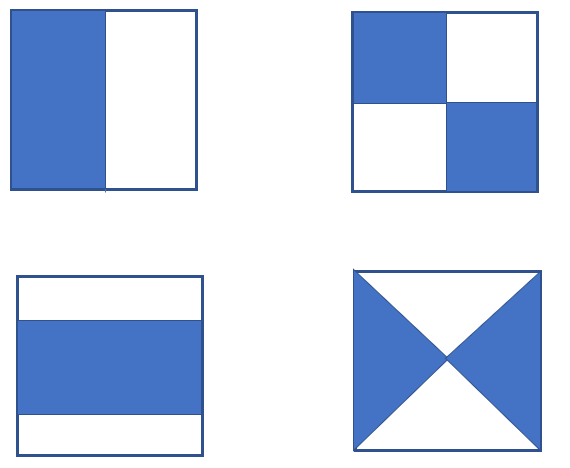 [Speaker Notes: Slide for Part I, the activating activity…number talk, quick images, notice and wonder…
Source:original image

Instructions to note:
Present this image on the screen. Ask What do you notice? Gather student responses. Then ask "What do you wonder?"

**Note** To allow all students think time, teachers can push this slide out to students prior to the synchronous lesson. That allows for all students to collect their ideas ahead of time and have something to share.]
1
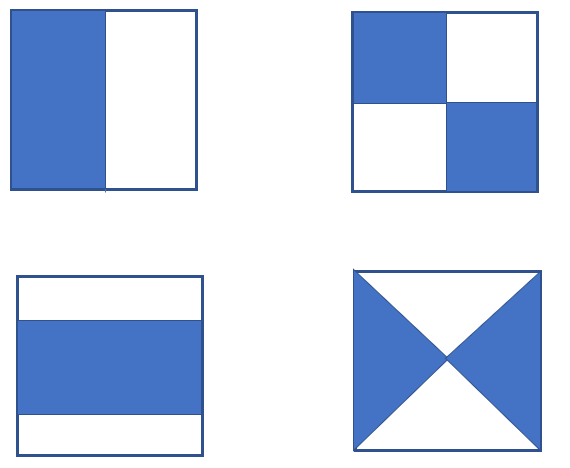 Get Ready!
What Do You Wonder?
What Do You Notice?
What fractions do you see in the squares above?
[Speaker Notes: Slide for Part I, the activating activity…number talk, quick images, notice and wonder…
Source: original image
Instructions: Ask students to record or state all the fractions they see. Are they able to relate all fractions to ½?]
1
Get Ready!
End of this section​
2
Listen to the story, 
"Give me Half!" 
by Stewart J. Murphy
Work it out
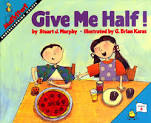 [Speaker Notes: Students will listen to the story which explains the concept of half. Tell students that in the next few lessons they will be learning about fractions, but before they begin you need to find out what they already know about fractions.

Image Source: Amazon.ca
Story source: https://www.youtube.com/watch?v=GbWFfWwyB5s


Again, teachers may want to have students listen to this story ahead of time, allowing this to be the second time they hear the story. 
Tell students that in the next few lessons they will be learning about fractions, but before they begin you need to find out what they already know about fractions.

Observe students’ responses to determine whether they can do the following: 
recognize that a whole can be a region or a collection of objects 
recognize that the parts of a whole must be equivalent 
give appropriate examples and non-examples of fractions 
write a symbol for a fraction  
know the terms “denominator” and “numerator”]
2
Work it out
Think about the story and answer the following questions: 
Try and write the answers using fractions. 

1) How many slices could the pizza have so each child to gets half? 

2) How many cookies might be in a stack, so each child gets half? 

3) If it will take half the amount of time to clean if Buddy the dog helps, how much time would it take on their own, and then with Buddy's help?
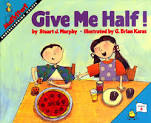 [Speaker Notes: Image source: https://www.google.com/search?q=cat%20clip%20art&tbm=isch&tbs=il%3Acl#imgrc=d8bYkqimjSCL0M]
2
Work it out
Show your thinking here:
1) How many slices could the pizza have so each child to gets half? 




2) How many cookies might be in a stack, so each child gets half? 




3) If it will take half the amount of time to clean if Buddy the dog helps, how much time would it take on their own, and then with Buddy's help?
[Speaker Notes: Can the student write down appropriate numbers and find half of those numbers e.g 8 slices of pizza, half is 4 each or 4/8 is the same as half]
2
Work it out
End of this section
Print me to limit screen time
3
Looking Back
Think about the numbers you used to make half.

What do you notice about them?
[Speaker Notes: Do students see that the starting number has to be an even number (if they are working with whole numbers) 
This could be an asynchronous activity]
3
Looking Back
End of this day.
Day 2
3
2
1
Work it out!
Looking Back
Get Ready
Photograph It
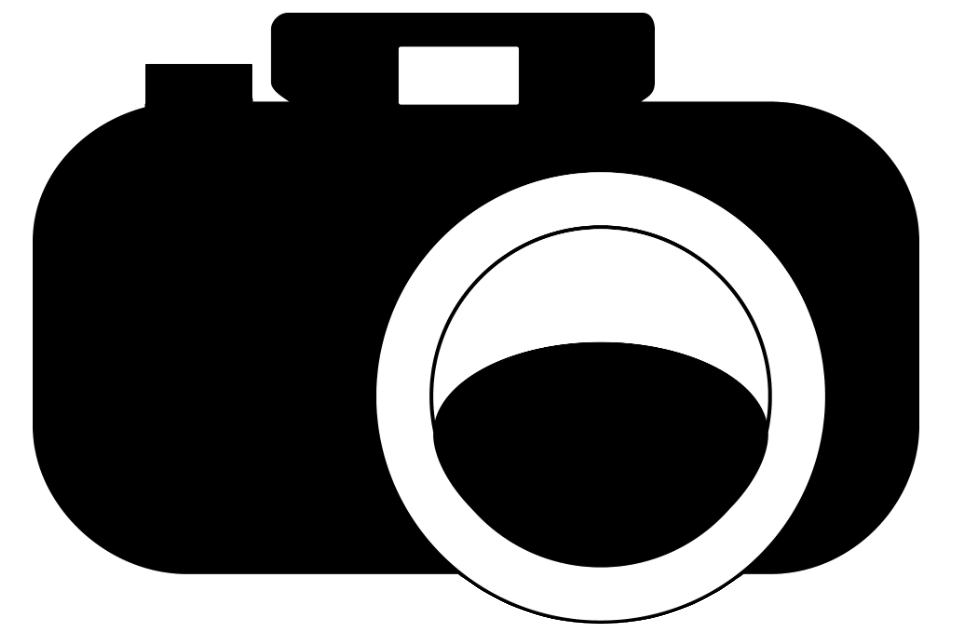 Notice and Wonder
Paper Folding
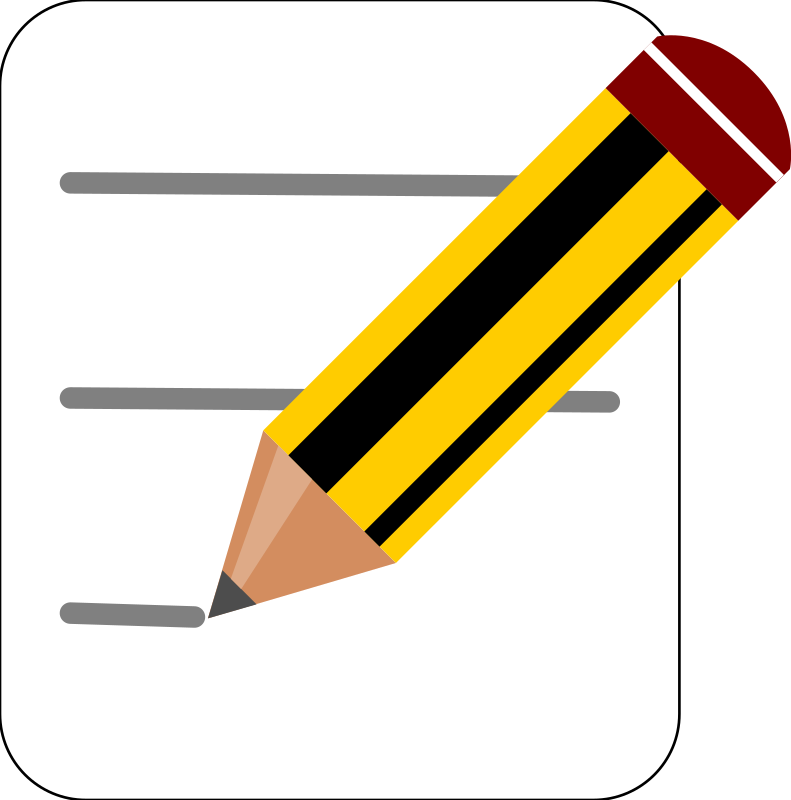 Write About It 

or,
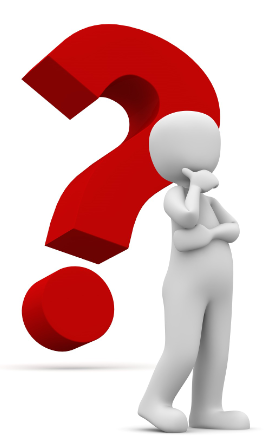 Record It
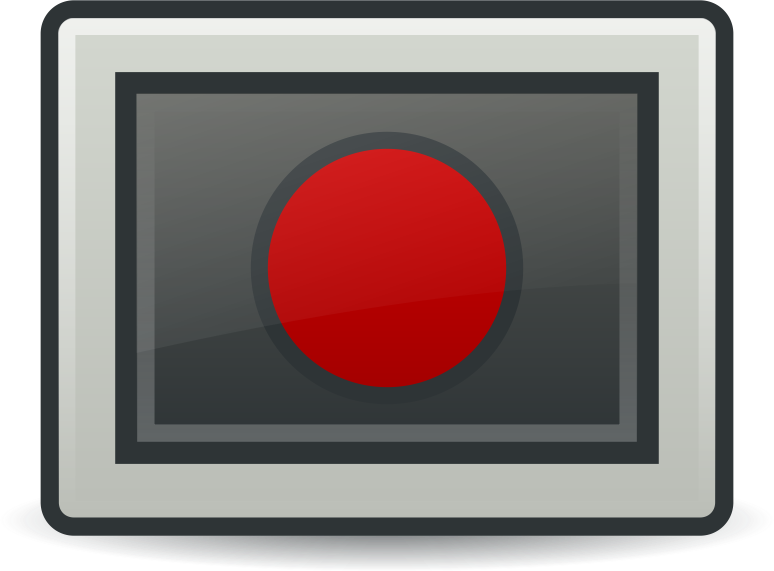 [Speaker Notes: Images source: 
 https://openclipart.org/detail/172707/edit-icon-icono-editar (pencil)
https://openclipart.org/detail/212116/screencast (record)
https://pixabay.com/illustrations/question-mark-question-response-1019820/ (question mark)
https://pixabay.com/illustrations/camera-clipart-icon-design-photo-2771610/ (camera)]
1
Get Ready!
What Do You Notice?      What Do You Wonder?
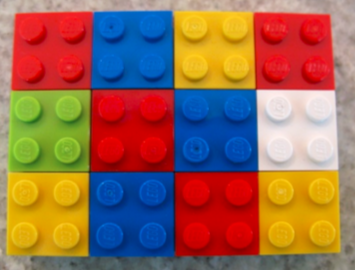 [Speaker Notes: Slide for Part I, the activating activity…
Source: http://ntimages.weebly.com/photos.html


Instructions to note:
Present this image on the screen. Ask What do you notice? Gather student responses. Then ask "What do you wonder?"

**Note** To allow all students think time, teachers can push this slide out to students prior to the synchronous lesson. That allows for all students to collect their ideas ahead of time and have something to share.]
Print me to limit screen time
1
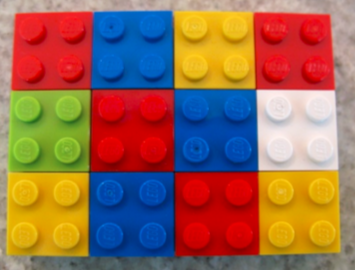 Get Ready!
What Do You Wonder?
What Do You Notice?
[Speaker Notes: Slide for Part I, the activating activity…
Source: http://ntimages.weebly.com/photos.html


Instructions to note:
This is a slide where the teacher can scribe/record student notice and wonderings. (If students have viewed this ahead of time, they may have some responses ready). The teacher can then collect the responses ahead of time and complete the WDYN?WDYW? text.]
1
Get Ready!
How would you record the fractions you see?
What fractions do you see in this image?
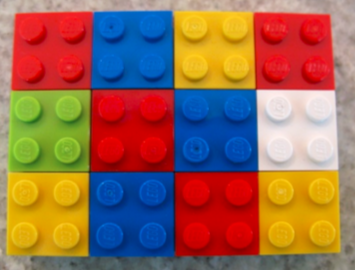 [Speaker Notes: Source: http://ntimages.weebly.com/photos.html

Equivalent fractions are fractions that represent the same value. For example, 2/3,4/6, 6/9 and  8/12 are different names for the same number. Students need an understanding of equivalence in order to compare, order, add, and subtract fractions. Are there any equivalent fractions in this image? 


Observe students’ responses to determine whether they can do the following: 
recognize that a whole can be a region or a collection of objects 
recognize that the parts of a whole must be equivalent 
give appropriate examples and non-examples of fractions 
write a symbol for a fraction  
know the terms “denominator” and “numerator”]
Print me to limit screen time
1
Get Ready!
How would you record the fractions you see?​
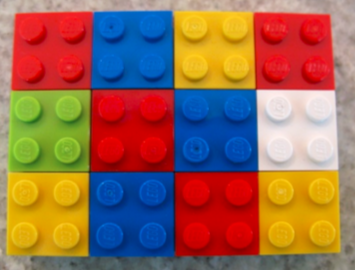 What fractions do you see in this image?​
Click to add text
[Speaker Notes: Source: http://ntimages.weebly.com/photos.html

Present this slide to the students. Allow think time. Then, on the following slide, have them record their thinking. 
Possibe responses are the red is 4/12 or 1/ 3, the blue and yellow lego are the same 3/12 or ¼, the green and white are the same 1/12
Equivalent fractions are fractions that represent the same value. For example, 2/3,4/6, 6/9 and  8/12 are different names for the same number. Students need an understanding of equivalence in order to compare, order, add, and subtract fractions.]
2
Get ready!
End of this section​
2
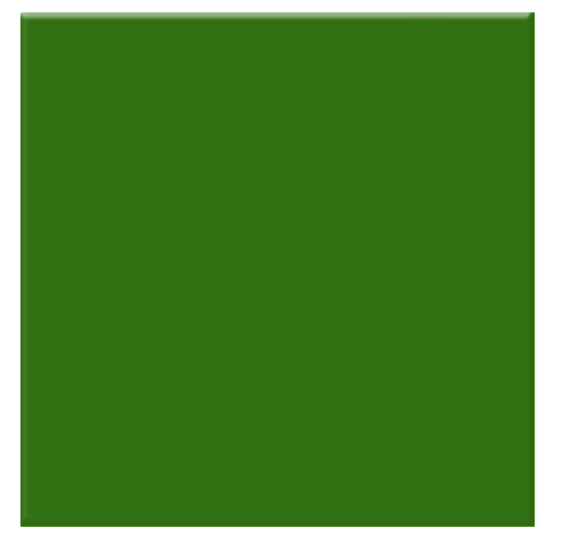 Work it out
Start with a square piece of paper.





Can you fold the paper to create another square with an area ¼ the area of the original square?
[Speaker Notes: Source: Paper Folding Youcubed.
Adapted from: Fostering Geometric Thinking: A Guide for Teachers, Grades 5-10, by Mark Driscoll, 2007, p. 90, http://heinemann.com/products/E01148.aspx
Materials: At least one square piece for each student. 8.5×8.5 is a good size since this is made from a piece of 8.5×11 piece of paper. (Patty paper recommended)
Image source: https://pixy.org/483923/]
2
Work it out
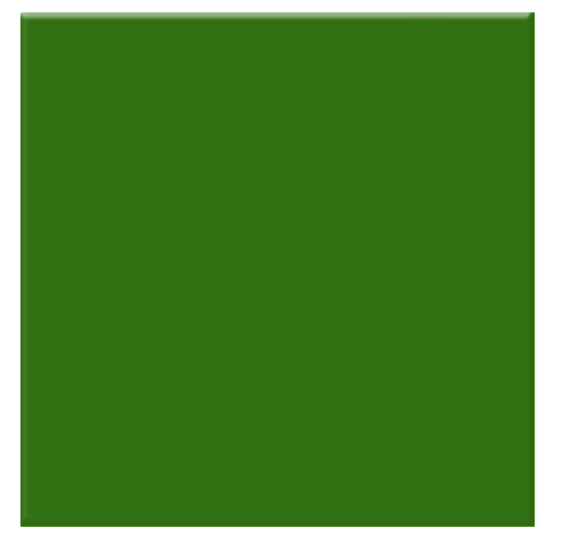 Can you fold the paper to make a triangle with an area ¼ the area of the original square?
[Speaker Notes: Image source: https://pixy.org/483923/]
2
Work it out
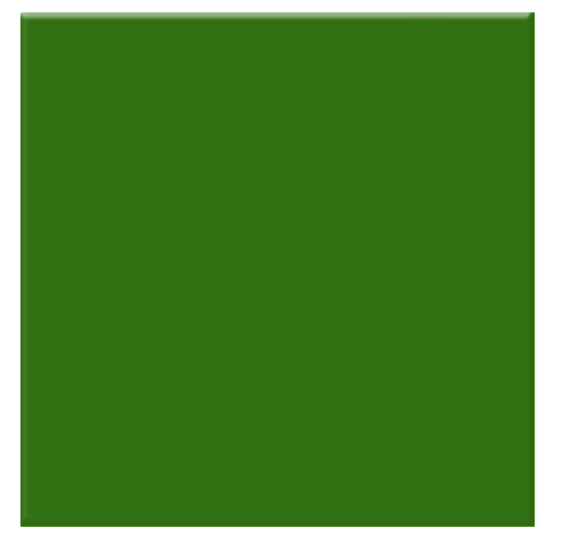 True or False: The folded square and the folded triangle have the same area. Prove it.
[Speaker Notes: Image source: https://pixy.org/483923/]
2
Work it out
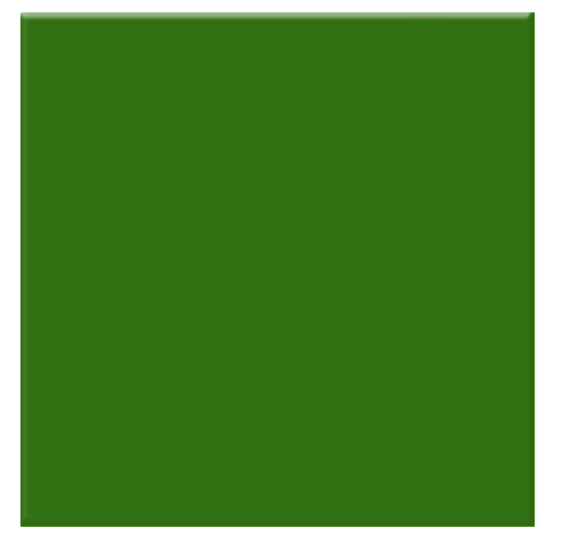 Can you fold the paper to make a square that has ½ the area of the original square?
[Speaker Notes: Image source: https://pixy.org/483923/]
2
Work it out
End of this section
Print me to limit screen time
3
Looking Back
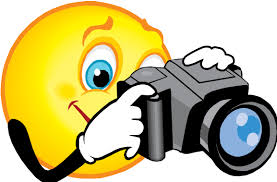 Find an example of fractions around your house. ​
Take a picture of your example and explain how fractions are used in daily life.​
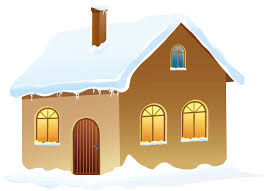 [Speaker Notes: This could be an asynchronous activity. If See Saw or Google Classroom are digital platforms,  copy this slide into that platform.
Image Source: http://clipart-library.com/search2/?q=camera%20clipart%20free#gsc.tab=1&gsc.q=camera%20clipart%20free&gsc.page=1 (camera)
http://clipart-library.com/search2/?q=winter%20house%20clipart%20free#gsc.tab=1&gsc.q=winter%20house%20clipart%20free&gsc.page=1 (house)

What to look for:
Do students see a connection that fractions are used in the real world.
Do students know how the household items are used?]
3
Looking Back
End of this day.
Day 3
3
2
1
Work it out!
Looking Back
Get Ready
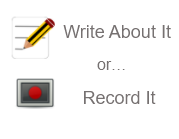 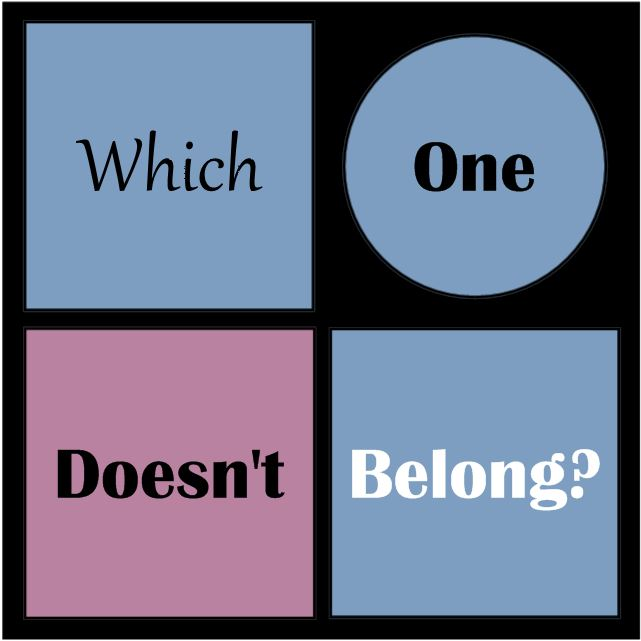 Linked Chains
[Speaker Notes: https://www.pikist.com/free-photo-swbtb
 https://openclipart.org/detail/172707/edit-icon-icono-editar
 https://openclipart.org/detail/212116/screencast
https://www.google.com/url?sa=i&url=https%3A%2F%2Fwodb.ca%2F&psig=AOvVaw3zB4KmV2GxftxocXVTyL_1&ust=1608045832583000&source=images&cd=vfe&ved=0CAIQjRxqFwoTCPDp6Nbjze0CFQAAAAAdAAAAABAD (WODB)]
Print me to limit screen time
1
Look at the following fractions? Can you think of a reason why each one may not belong with the others?
Get ready!
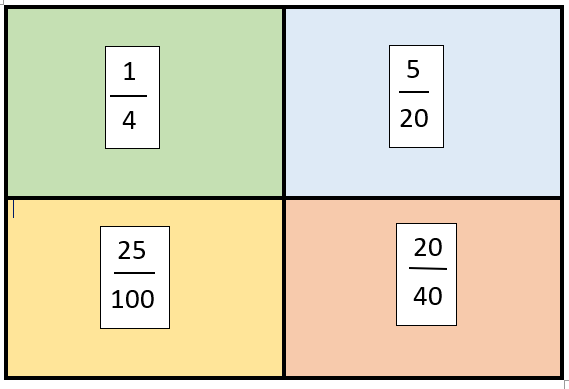 [Speaker Notes: Students should be able to reason and justify their responses
Image: original image]
Print me to limit screen time
1
Get ready!
5/20 doesn't belong 
because...
¼ doesn't belong because...
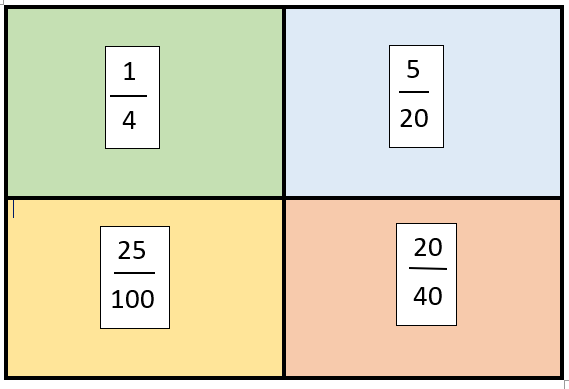 20/40 doesn't belong because...
25/100 doesn't belong because...
[Speaker Notes: Students should be able to reason and justify their responses
Image: original image]
1
Get ready!
End of this section​
Print me to limit screen time
2
Linked Chains
Work it out
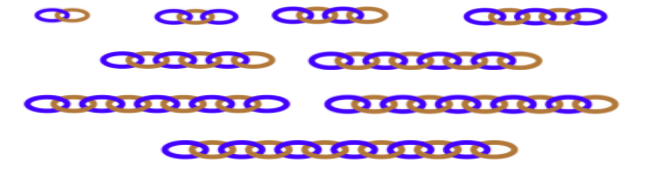 Here are lots of small chains, each with a certain number of links.  The chains that we will use have these numbers of links:  
2, 3, 4, 5, 6, 8, 9, 10 and 12.
There are many of each size available.
[Speaker Notes: Adapted from: https://nrich.maths.org/12936 (Linked Chains)]
Print me to limit screen time
2
Linked Chains
Work it out
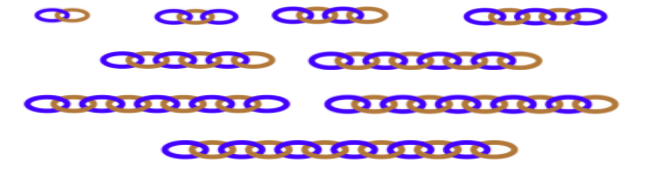 Suppose we want to make a twenty-link chain from the sizes above, then we could use two of the ten-link  chains. (10 + 10 = 20). Each ten would just be 1/2 of the 20.In this case we could write: 
Half plus half makes one whole, or ½ + ½ = 1  whole
Suppose we want to make a 12-link chain from the sizes above, then we could use three of the four-link small chains. (4 + 4 + 4 = 12). Each four-link would be 1/3 of the 12.​In this case we could write: ​
One third plus one third plus one third = one whole, or 1/3 + 1/3 + 1/3 = 1  whole​
[Speaker Notes: Adapted from: https://nrich.maths.org/12936 (Linked Chains)]
Print me to limit screen time
2
Linked Chains
Work it out
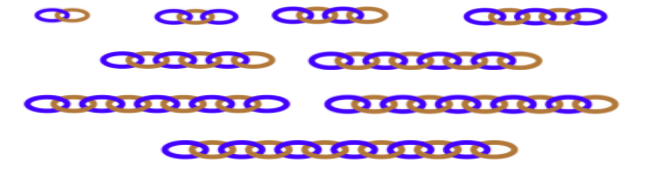 Look at the following chain lengths. Can you find a way to make them using the smaller links above (For each chain length, use multiples of one of the smaller chains).
Use fractions to show your thinking.
10-length chain
15-length chain
16- length chain
20 length chain
[Speaker Notes: Adapted from: https://nrich.maths.org/12936 (Linked Chains)]
Print me to limit screen time
2
Linked Chains
Work it out
Show your work here:
10-length chain
15-length chain
[Speaker Notes: Adapted from: https://nrich.maths.org/12936 (Linked Chains)]
Print me to limit screen time
2
Linked Chains
Work it out
Show your work here:
16-length chain
20-length chain
[Speaker Notes: Adapted from: https://nrich.maths.org/12936 (Linked Chains)]
2
Get ready!
End of this section​
Print me to limit screen time
3
Looking Back
Think about the chains you created. Is there more than one way to make some of the chain lengths? 

Why do you think some chains can be made in many different ways, while others cannot?
[Speaker Notes: Slide for Part III, This could be an individual reflection for the students. Copy the page as needed.]
3
Looking Back
End of this day​
Day 4
3
2
1
Work it out!
Looking Back
Get Ready
Plot It
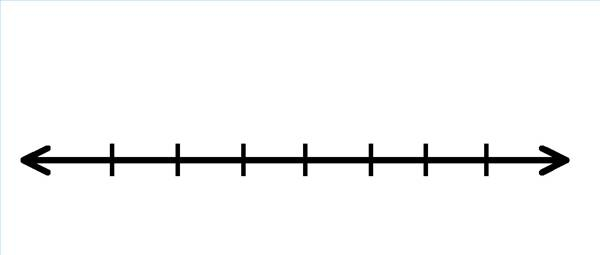 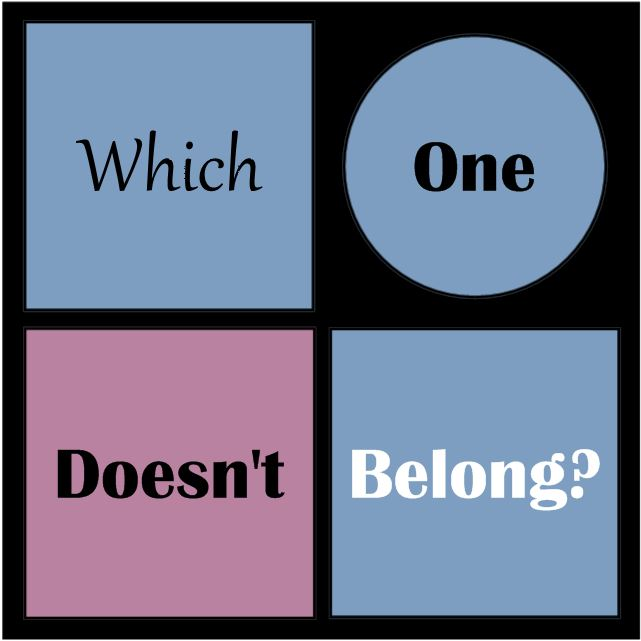 Sharing Brownies
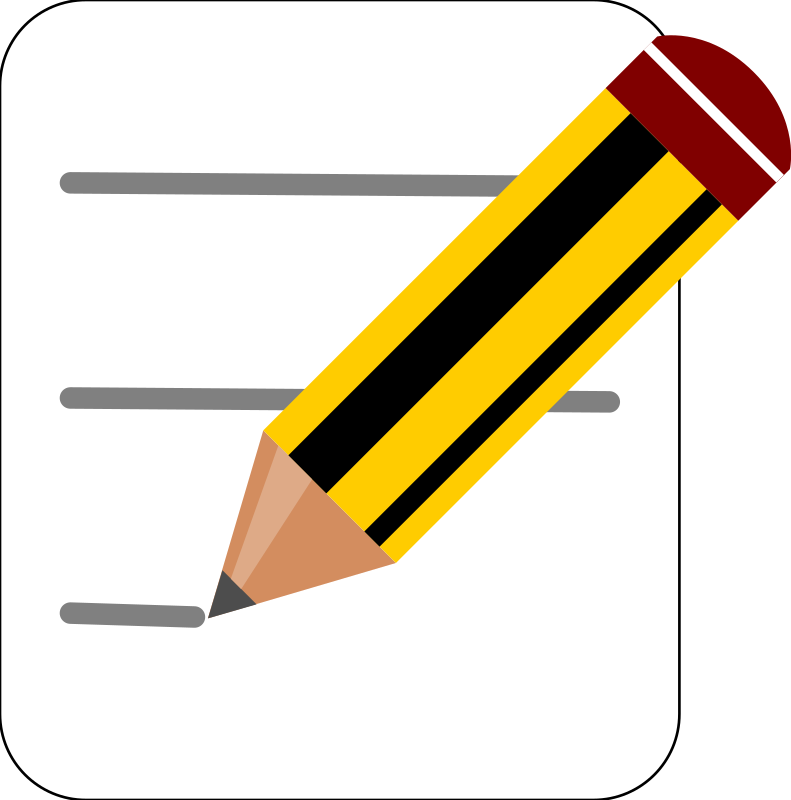 Write About It
or,
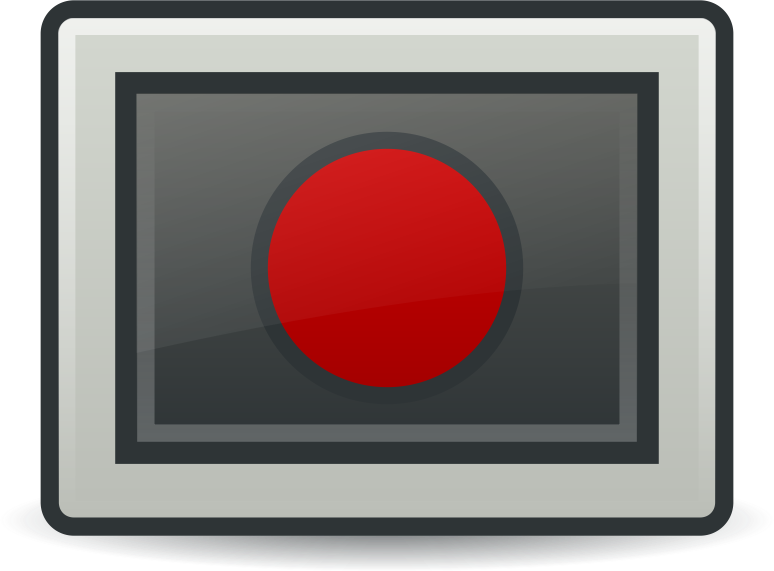 Record It
[Speaker Notes: Images sourced from https://www.google.com/url?sa=i&url=https%3A%2F%2Fwodb.ca%2F&psig=AOvVaw3zB4KmV2GxftxocXVTyL_1&ust=1608045832583000&source=images&cd=vfe&ved=0CAIQjRxqFwoTCPDp6Nbjze0CFQAAAAAdAAAAABAa (WODB)
Images sourced :http://clipart-library.com/search2/?q=number%20line%20clipart%20free#gsc.tab=1&gsc.q=number%20line%20clipart%20free&gsc.page=1 (number line)
https://openclipart.org/detail/172707/edit-icon-icono-editar (pencil)
 https://openclipart.org/detail/212116/screencast (record)]
1
Get Ready!
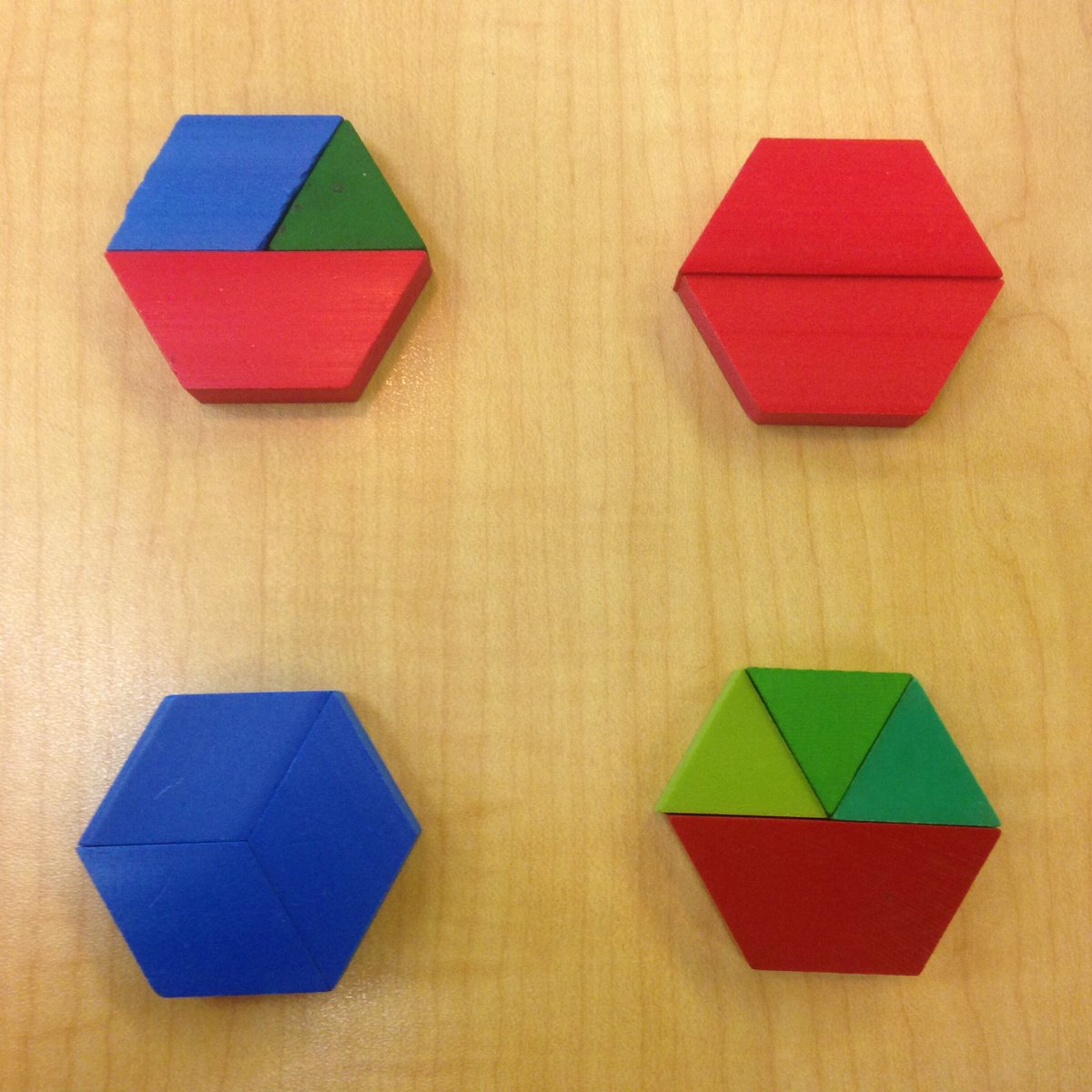 Which One Doesn't Belong?

Why?
[Speaker Notes: Source:https://www.google.com/url?sa=i&url=https%3A%2F%2Ftwitter.com%2Flaboghia%2Fstatus%2F840207649371222016&psig=AOvVaw3zB4KmV2GxftxocXVTyL_1&ust=1608045832583000&source=images&cd=vfe&ved=0CAIQjRxqFwoTCPDp6Nbjze0CFQAAAAAdAAAAABAN
Instructions to note:
Present this image on the screen. Ask "Which one doesn't belong? Why?"

**Note** To allow all students think time, teachers can push this slide out to students prior to the synchronous lesson. That allows for all students to collect their ideas ahead of time and have something to share.]
Print me to limit screen time
1
Get Ready!
This one doesn't belong because....
This one doesn't belong because....
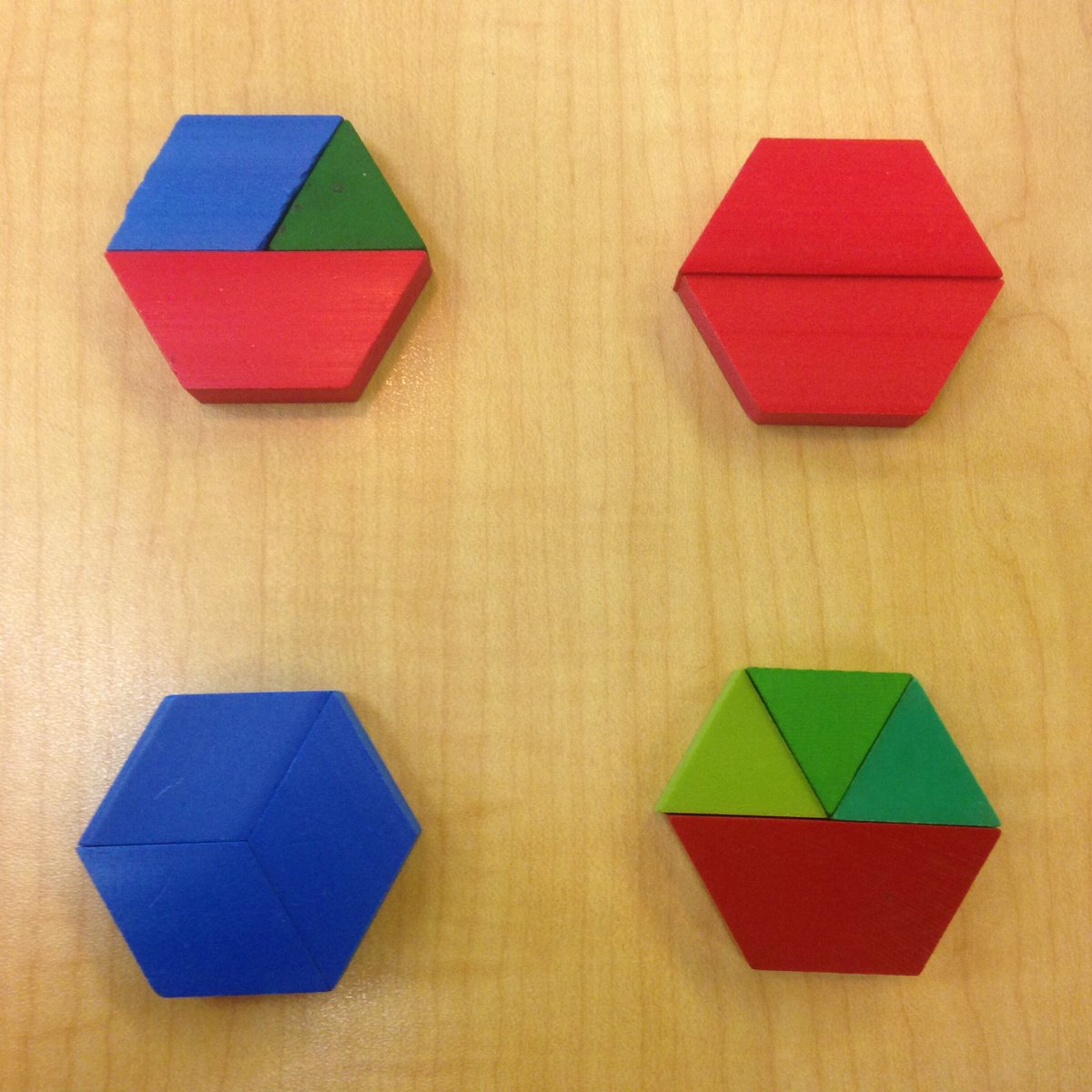 This one doesn't belong because....
This one doesn't belong because....
[Speaker Notes: Source: https://www.google.com/urlsa=i&url=https%3A%2F%2Ftwitter.com%2Flaboghia%2Fstatus%2F840207649371222016&psig=AOvVaw3zB4KmV2GxftxocXVTyL_1&ust=1608045832583000&source=images&cd=vfe&ved=0CAIQjRxqFwoTCPDp6Nbjze0CFQAAAAAdAAAAABAN

Students can record their thinking in the boxes below. In a WODB, there are no right or wrong answers. It is an activator to get students thinking about the math and defending their answer with a valid reason.

Instructions to note:
This is a slide where the teacher can scribe/record student notice and wonderings. (If students have viewed this ahead of time, they may have some responses ready. The teacher can then collect the responses ahead of time and complete the WDYN?WDYW? text.

What to look for :
Can students
determine if two fractions are equivalent using concrete materials 
create a set of equivalent fractions and explain why they are equivalent 
 identify equivalent fractions for a fraction]
1
Get Ready!
End of this section​
2
Work it out
Sharing Brownies
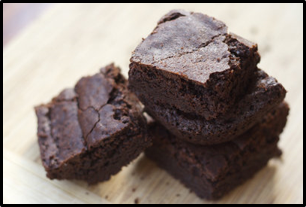 Tonight, my mom, dad, grandma, and I will sit down to dinner. 

There are only seven brownies left for dessert. 

How can we share the brownies so that everyone has the same amount? I really want to make sure that my dad, who can be very sneaky when it comes to brownies, does not get a bigger share.
[Speaker Notes: Adapted from: NCTM Teaching Children Mathematics, 2004

This problem can be presented with lots of different numbers of people and brownies. It would be beneficial to start with more brownies than people, that way, each person can at least get one whole brownie and then students will have to figure out how to share the remaining brownies. 

If students are using this with paper copies, provide multiple recatanges of equal size for student to manipulate.

To extend the problem, 
Have more people than brownies, so that all the brownies will have to be shared. 
NOTE: students usually so not find it hard to do this task, but the hard part is in naming what each piece is called. 

Photo Source: https://www.makebetterfood.com/recipes/fudge-brownies/]
Print me to limit screen time​
2
Sharing Brownies
Work it out
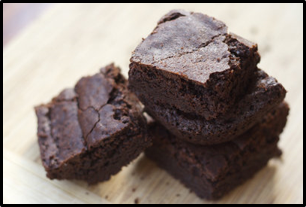 Use these brownies to help you visualize the problem.  You can draw your own or make some paper cut outs and determine how you will share the brownines equally with the family.

When you have found a solution, show and explain your thinking.
[Speaker Notes: Photo Source: https://www.makebetterfood.com/recipes/fudge-brownies/
Duplicate slide for each student.

Each person will get 1 ¾ brownie.]
Print me to limit screen time​
2
Sharing Brownies​
Work it out
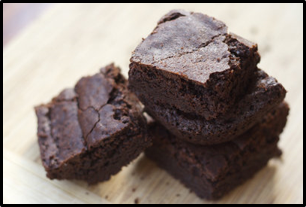 How can you share ten brownies with 4 people?
When you have found a solution, show and explain your thinking.
[Speaker Notes: Extension 1: Each person will get 2 ½ brownies.]
Print me to limit screen time​
2
Sharing Brownies​
Work it out
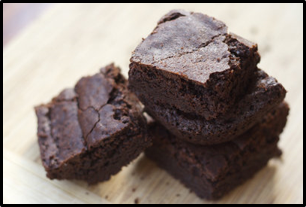 How can you share four brownies with 5 people? 
When you have found a solution, show and explain your thinking.
[Speaker Notes: Extension 2:]
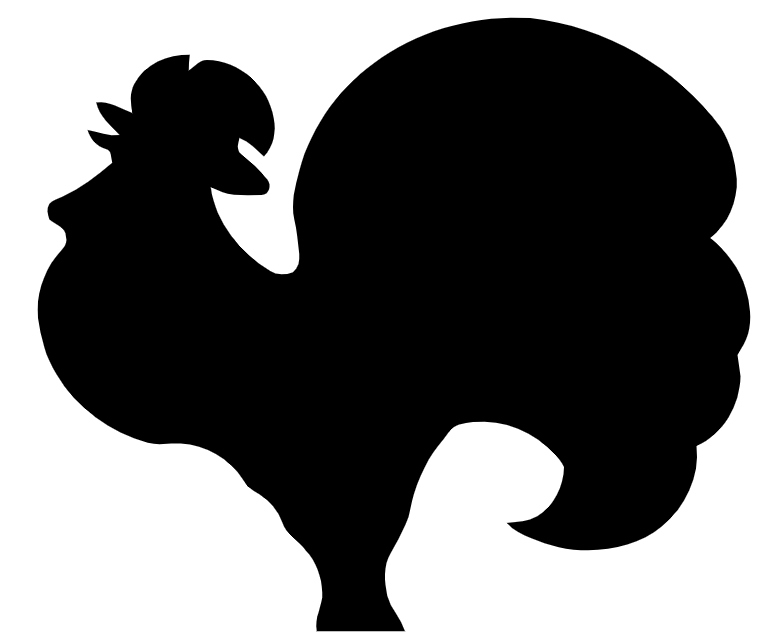 2
Work it out
End of this section
3
Placing Benchmark Fractions on a Number Line
Looking Back
1
0
Put a red dot on the number line at one half. Write the fraction below.
Put a yellow dot on the number line at one fourth, two fourths, three fourths, and four fourths. Write the correct fraction below each yellow dot.
Put a green dot on the number line at one third, two thirds, and three thirds. Write the correct fraction below each green dot.
[Speaker Notes: This could be an asynchronous activity. If See Saw or Google Classroom are digital platforms,  copy this slide into that platform.

These could be assigned to students as asynchronous work, to be submitted for teacher feedback.
What to watch for:
Can the student
Place benchmark fractions on a number line
Position a set of fractions with like and unlike denominators on a number line (vertical or horizontal), and explain strategies used to determine the order.]
Print me to limit screen time
3
Placing Benchmark Fractions on a Number Line
Looking Back
1
0
Put a red dot on the number line at one half. Write the fraction below.
[Speaker Notes: This could be an asynchronous activity. If See Saw or Google Classroom are digital platforms,  copy this slide into that platform.

These could be assigned to students as asynchronous work, to be submitted for teacher feedback.]
Print me to limit screen time
3
Placing Benchmark Fractions on a Number Line
Looking Back
1
0
Put a yellow dot on the number line at one fourth, two fourths, three fourths, and four fourths. Write the correct fraction below each yellow dot.
[Speaker Notes: This could be an asynchronous activity. If See Saw or Google Classroom are digital platforms,  copy this slide into that platform.

These could be assigned to students as asynchronous work, to be submitted for teacher feedback.]
Print me to limit screen time
3
Placing Benchmark Fractions on a Number Line
Looking Back
1
0
Put a green dot on the number line at one third, two thirds, and three thirds. Write the correct fraction below each green dot.
[Speaker Notes: This could be an asynchronous activity. If See Saw or Google Classroom are digital platforms,  copy this slide into that platform.

These could be assigned to students as asynchronous work, to be submitted for teacher feedback.]
Print me to limit screen time
3
Placing Benchmark Fractions on a Number Line
Looking Back
1
0
Tell what you notice about the number line now that you have placed all the dots.
[Speaker Notes: This could be an asynchronous activity. If See Saw or Google Classroom are digital platforms,  copy this slide into that platform.

These could be assigned to students as asynchronous work, to be submitted for teacher feedback.]
3
Looking Back
End of this day.
Day 5
3
2
1
Work it out!
Looking Back
Get Ready
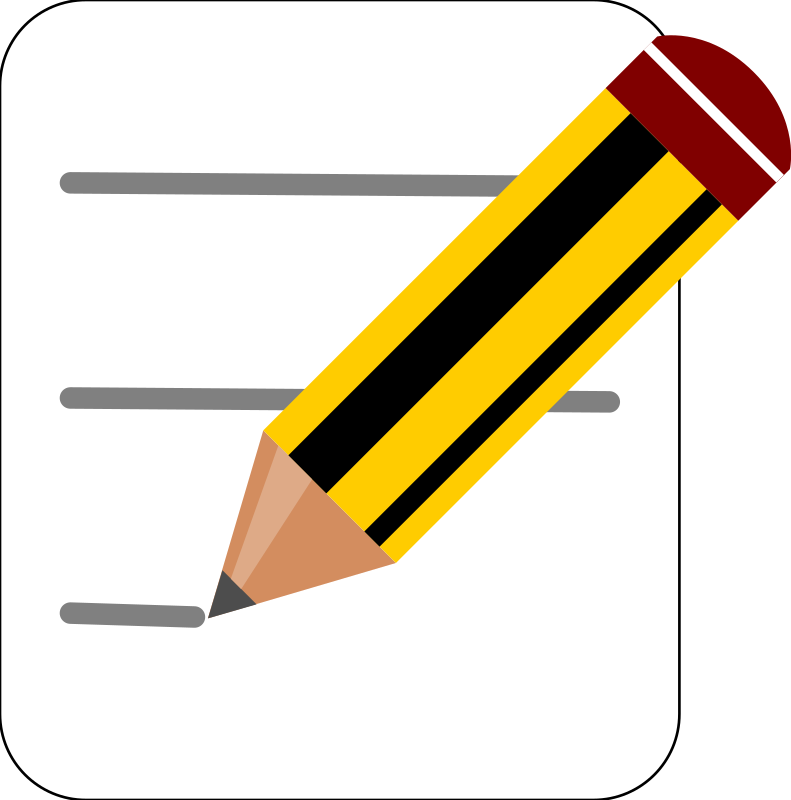 Write About It
Fraction Wall
Fractured Fractions
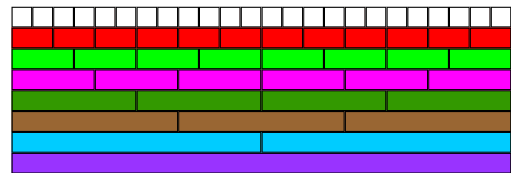 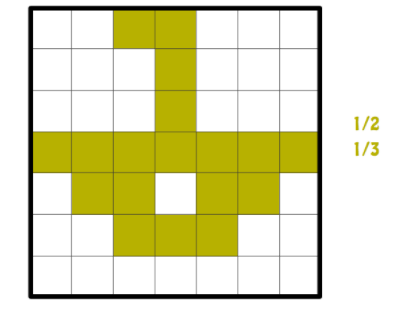 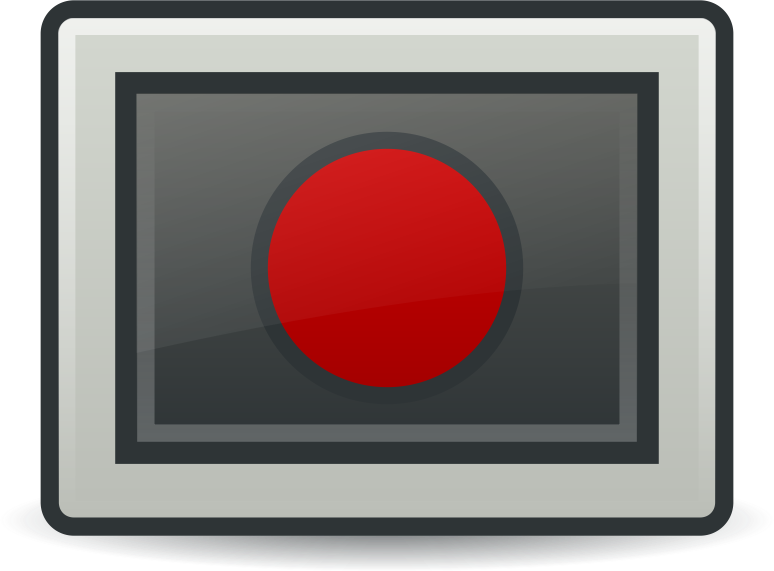 Record it
[Speaker Notes: Images sourced from openclipart.org and https://nrich.maths.org/4519
 https://mathpickle.com/project/fractured-fractions-equivalency/
 https://openclipart.org/detail/172707/edit-icon-icono-editar
 https://openclipart.org/detail/212116/screencast]
1
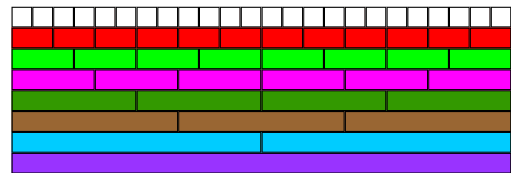 Get Ready!
Using the image above, how many different ways can you find of writing 1/2?
From the picture, what equivalent fractions for 1/3 can you find?
Again, using the image of the fraction wall, how else could you write 3/4?
What other fractions do you know that are the same as 1/2?
Find some other fractions which are equivalent to 3/4.
[Speaker Notes: Source: https://nrich.maths.org/4519

This activity will help students to see visual representtion of equivalent fractions.]
1
Get Ready!
End of this section​
2
Work it out
Fractured Fractions
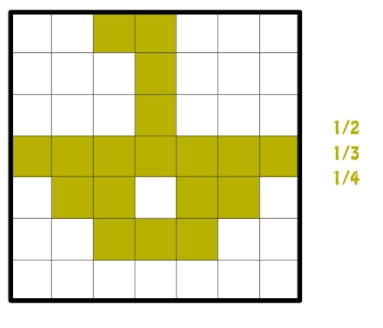 Can you draw straight lines to divide the picture into the fractions shown? 

Continue to see how this one was done
[Speaker Notes: Source: https://mathpickle.com/project/fractured-fractions-equivalency/]
2
Work it out
Fractured Fractions
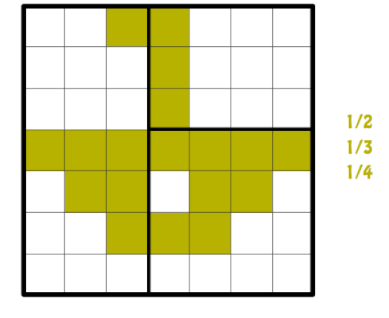 The left rectangle is 1/3 yellow; the bottom right is 1/2 yellow; and the top right is 1/4 yellow
[Speaker Notes: Source: https://mathpickle.com/project/fractured-fractions-equivalency/]
2
Work it out
Fractured Fractions
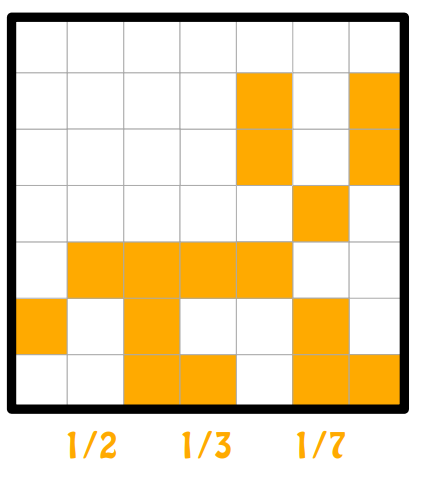 Try this one.

Can you draw straight lines to divide the picture into the fractions shown?
[Speaker Notes: Source: https://mathpickle.com/project/fractured-fractions-equivalency/]
2
Work it out
Fractured Fractions
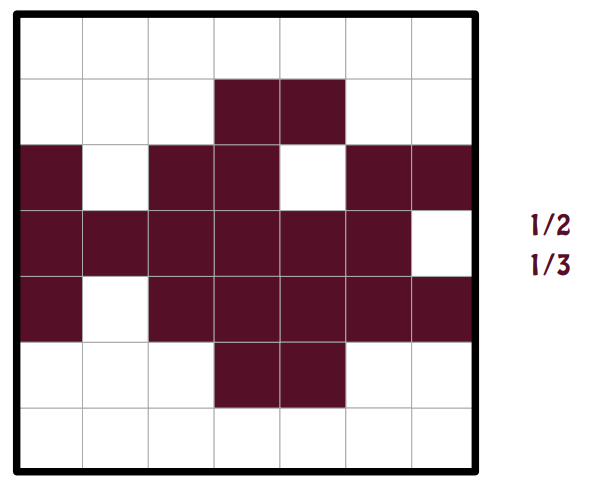 Try this one.

Can you draw straight lines to divide the picture into the fractions shown?
[Speaker Notes: Source: https://mathpickle.com/project/fractured-fractions-equivalency/]
2
Work it out
Fractured Fractions
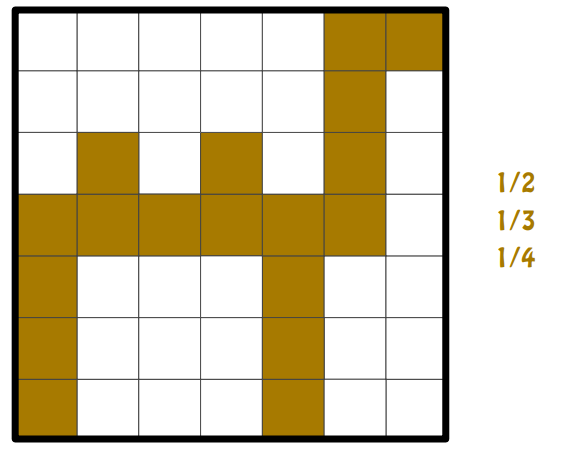 Try this one.

Can you draw straight lines to divide the picture into the fractions shown?
[Speaker Notes: Source: https://mathpickle.com/project/fractured-fractions-equivalency/]
2
Work it out
Fractured Fractions
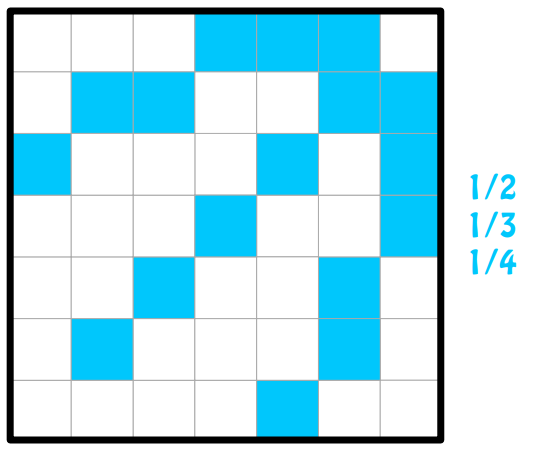 Try this one.

Can you draw straight lines to divide the picture into the fractions shown?
[Speaker Notes: Source: https://mathpickle.com/project/fractured-fractions-equivalency/]
3
Looking Back
Think about the equivalent fractions you found on the fraction wall and on the grids today.
 
Choose three different fractions and write at least two equivalent fractions for them.
Fraction: 

Equivalent fraction:


Equivalent Fraction:
Fraction: 

Equivalent fraction:


Equivalent Fraction:
Fraction: 

Equivalent fraction:


Equivalent fraction:
3
Looking Back
End of this day.
[Speaker Notes: This could be an asynchronous activity. If your school uses See Saw, you can copy this slide into that platform.]
Day 6
3
2
1
Work it out!
Looking Back
Get Ready
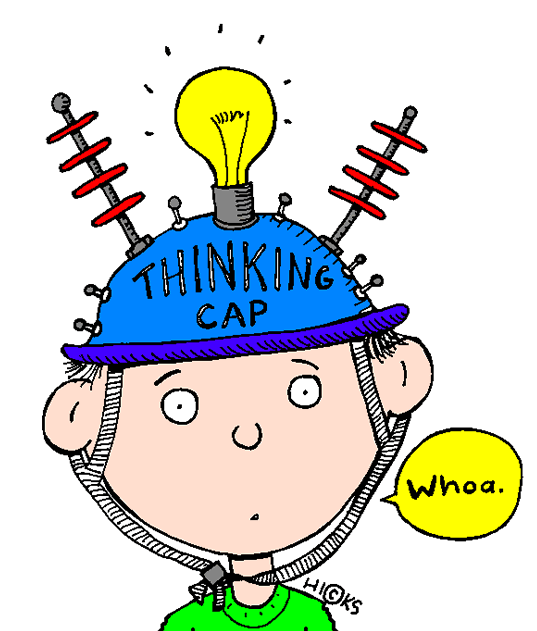 Think About It

then...
Half Fraction Snake
0
1
Write About It
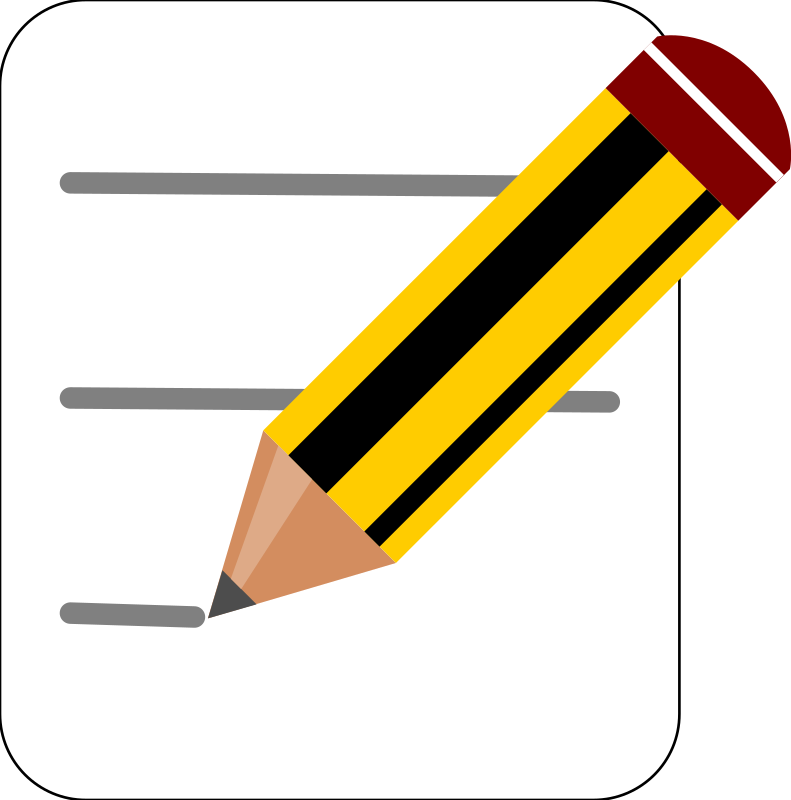 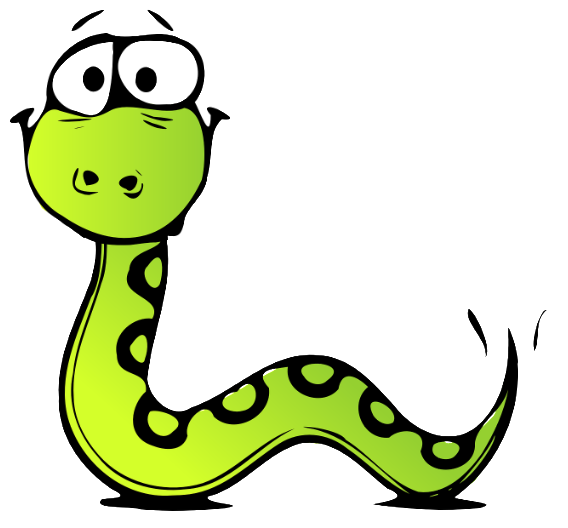 or,
Where's
 The Point?
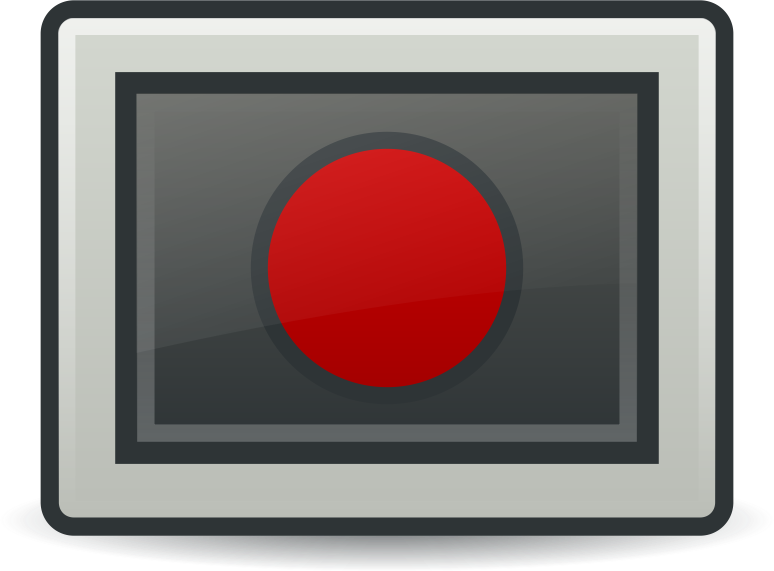 Record It
[Speaker Notes: Image sourced:
https://pixy.org/906437/ (thinking cap)
https://openclipart.org/detail/172707/edit-icon-icono-editar(pencil)
https://openclipart.org/detail/212116/screencast (record)
https://pixabay.com/vectors/snake-serpent-green-reptile-303696/ (snake)]
1
Get Ready!
Where's the point?
1
0
[Speaker Notes: Where's the point? What makes you say that?
This number talk routine is based on the work of John J. SanGiovanni.  

Students are asked where's the point? They have to use their prior knowledge of number to determine it is more than ½ but less than two thirds. Where might this blue dot be?]
Print me to limit screen time
1
Get Ready!
Where's the point? 

Record your thinking.
1
0
[Speaker Notes: Duplicate one slide per student. They can record their thinking on this slide and explain where the dot might be.]
1
Get Ready!
Where's the point?
1
0
[Speaker Notes: Where's the Point? What makes you say that?]
Print me to limit screen time​
1
Get Ready!
Where's the point? 

Record your thinking.
1
0
[Speaker Notes: Student working page. Duplicate slide for each student.]
1
Get Ready!
End of this section​
Print me to limit screen time
2
Work it out
Half Fraction Snake
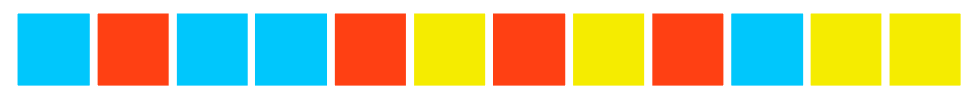 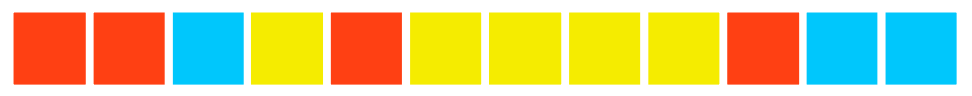 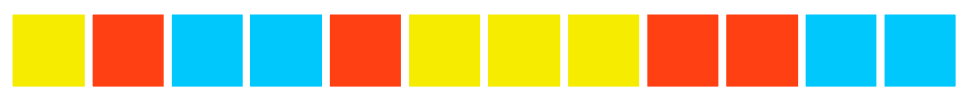 Each of the rows above is a “fraction snake”. How can you divide each snake up into three sections so that each section has ½ of one colour showing?
[Speaker Notes: Source: http://mathpickle.com/project/half-fraction-snake/
Each of the rows above is a “fraction snake”. How can you divide each snake up into three sections so that each section has ½ of one colour showing?
Duplicate this slide for each student. Or upload into your platform used for asynchronous instruction. 

Hint: in the first snake, if you use only the first two squares as the first section, that section is ½ blue.]
Print me to limit screen time
2
Work it out
Create your own fraction snake, where each section has ½ of a colour showing.
Explain your thinking to prove your drawing.
[Speaker Notes: Source: http://mathpickle.com/project/half-fraction-snake/
Duplicate this slide for each student. Or upload into your platform used for asynchronous instruction. Students can build and create on the pattern house.
Extension: have students create their own fraction snake, where each section has ½ of a colour showing.]
Print me to limit screen time
2
Work it out
Create your own fraction snake, where each section has 1/3 of a colour showing.
Explain your thinking to prove your drawing.
[Speaker Notes: Source: http://mathpickle.com/project/half-fraction-snake/
Duplicate this slide for each student. Or upload into your platform used for asynchronous instruction. Students can build and create on the pattern house.
Extension: have students create their own fraction snake, where each section has ½ of a colour showing.]
Print me to limit screen time
2
Work it out
Create your own fraction snake, where each section has 1/4 of a colour showing.
Explain your thinking to prove your drawing.
[Speaker Notes: Source: http://mathpickle.com/project/half-fraction-snake/
Duplicate this slide for each student. Or upload into your platform used for asynchronous instruction. Students can build and create on the pattern house.
Extension: have students create their own fraction snake, where each section has ½ of a colour showing.]
Print me to limit screen time
2
Work it out
Create your own fraction snake. Provide the criteria below.
This fraction snake shows:
[Speaker Notes: Source: http://mathpickle.com/project/half-fraction-snake/
Duplicate this slide for each student. Or upload into your platform used for asynchronous instruction. Students can build and create on the pattern house.
Extension: have students create their own fraction snake, where each section has ½ of a colour showing.]
2
Work it out
End of this section
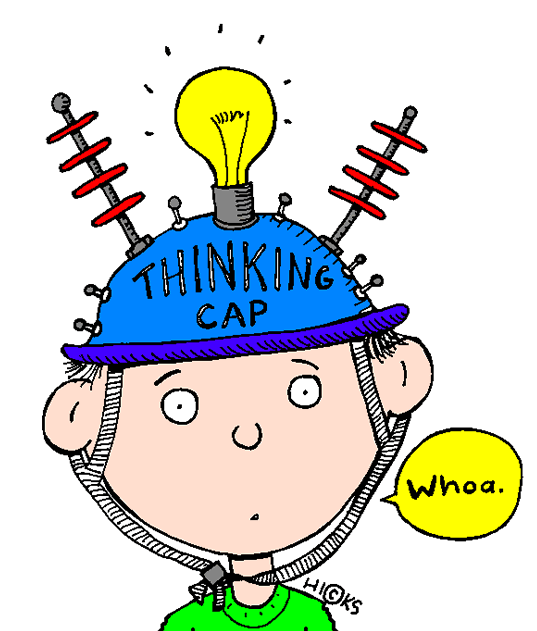 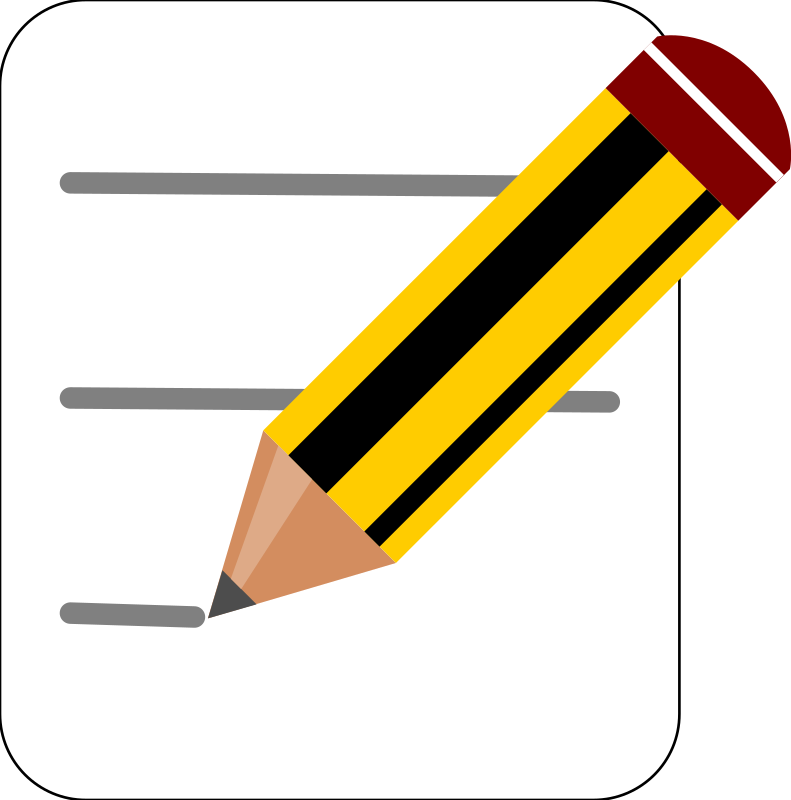 3
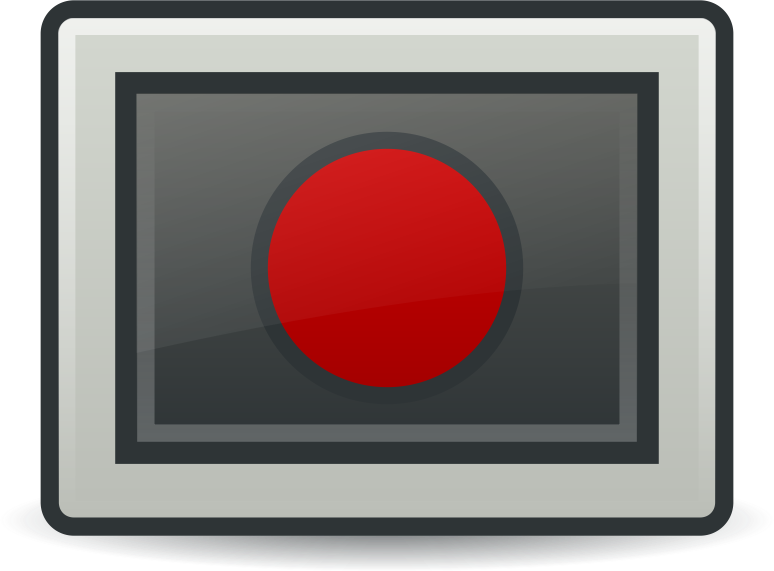 Reflecting on Your Learning
Looking Back
I am ready to try...
I am still wondering about...
Today I learned...
[Speaker Notes: Image Source:
ps://pixy.org/906437/(thinking cap)
https://openclipart.org/detail/172707/edit-icon-icono-editar (pencil)
https://openclipart.org/detail/212116/screencast (record)]
3
Looking Back
End of this day.
Day 7
3
2
1
Work it out!
Looking Back
Get Ready
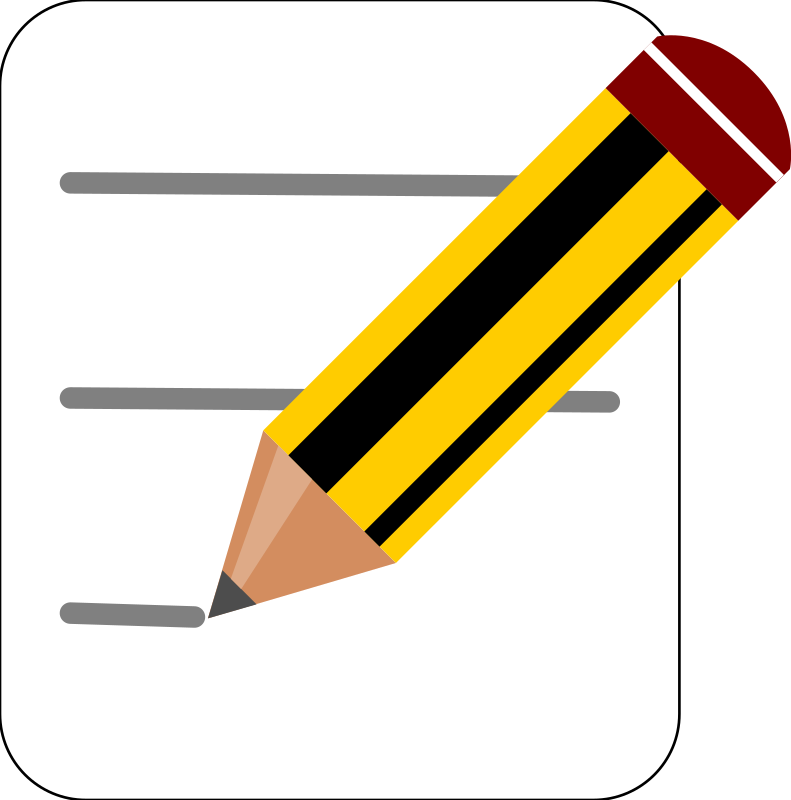 Fraction Talk
Write About It
Fair Feast
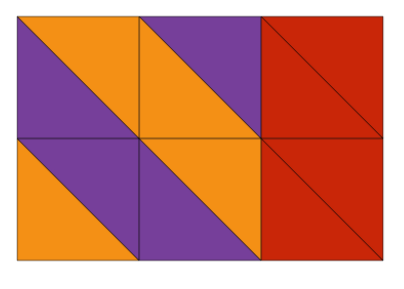 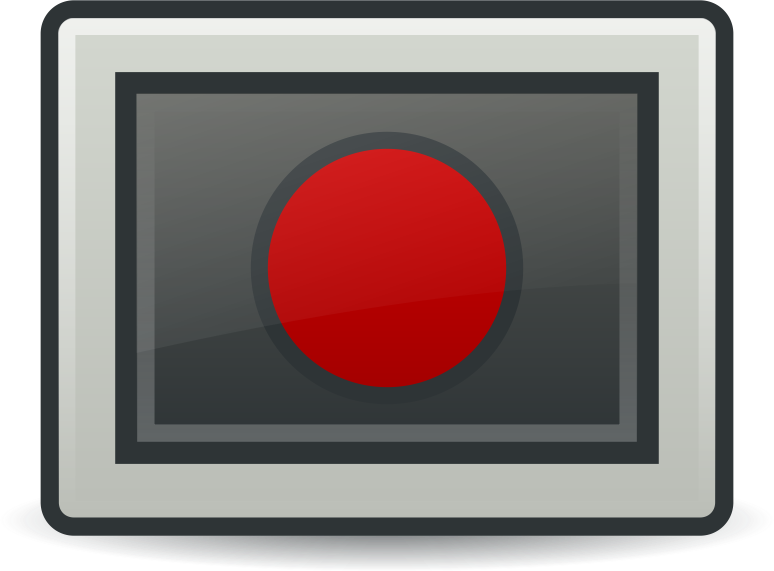 Record it
[Speaker Notes: Activator – number talk, choral count… 
Work it out - Challenges make up the focus of the day(s) lesson (you may only have one and all students are assigned the same task, you may have a choice of two or three, or you may have all students begin at challenge 1 and move on as greater challenge is needed / Consolidate & Reflect on what you’ve learned during this part of the project.
Looking Back – a place for reflection/self-assessment

Images sourced from openclipart.org
Source: https://solveme.edc.org/Mobiles.html
 https://openclipart.org/detail/172707/edit-icon-icono-editar
https://openclipart.org/detail/212116/screencast]
1
Get Ready!
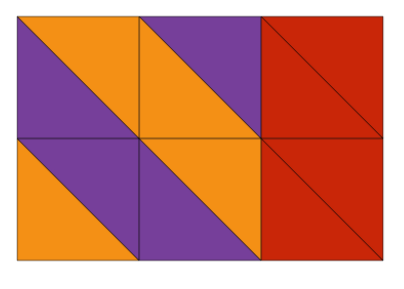 What fractions do you see in this image? 

Can you describe each colour with two equivalent fractions?
[Speaker Notes: Source:https://mathforlove.com/lesson/fraction-talks/]
1
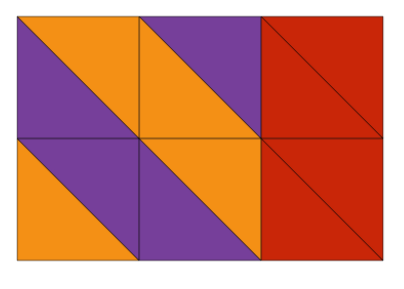 Student working copy
Get Ready!
What fractions do you see in this image? 
Can you describe each colour with two equivalent fractions?
[Speaker Notes: Source:https://mathforlove.com/lesson/fraction-talks/

Student working copy]
1
Get Ready!
End of this section​
2
Work it out
Fair Feast
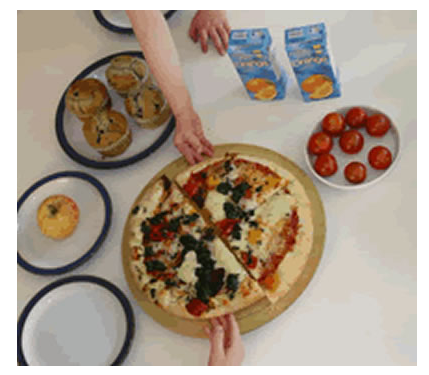 Here is a picnic that Petros and Michael are going to share equally. You know that each of them will have half of the food.
Can you tell fractions what each of them will have which make up one half?
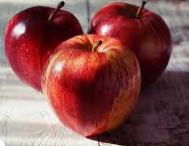 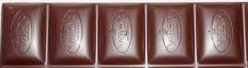 [Speaker Notes: This lesson is adapted from https://nrich.maths.org/2361/index

https://pxhere.com/en/photo/1453957
https://commons.wikimedia.org/wiki/File:Chocolate_negro_70%25_Mousse_de_Naranja.jpg]
2
Work it out
Fair Feast
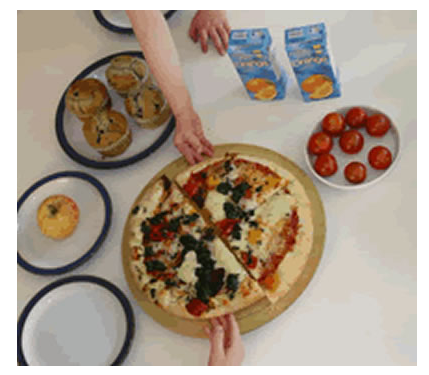 What if there were four people? 

What fraction will each person get now? 


Describe the fractions for each type of food.
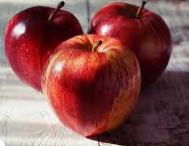 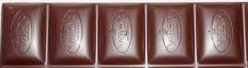 [Speaker Notes: This lesson is adapted from https://nrich.maths.org/2361/index

https://pxhere.com/en/photo/1453957
https://commons.wikimedia.org/wiki/File:Chocolate_negro_70%25_Mousse_de_Naranja.jpg]
2
Work it out
End of this section
Print me to limit screen time
3
Looking Back
Fair Feast
Create a picnic or a meal for you family. 
Describe what fraction of the meal each person will receive.

Your picnic must follow the following rules:
        1) You must have different amounts of each food 
        2) One of your food/drink items must be one less/one more than   
             the number of people in your family.
3
Looking Back
End of this day.
[Speaker Notes: This could be an asynchronous activity. If your school uses See Saw, you can copy this slide into that platform.]
Day 8
3
2
1
Work it out!
Looking Back
Get Ready
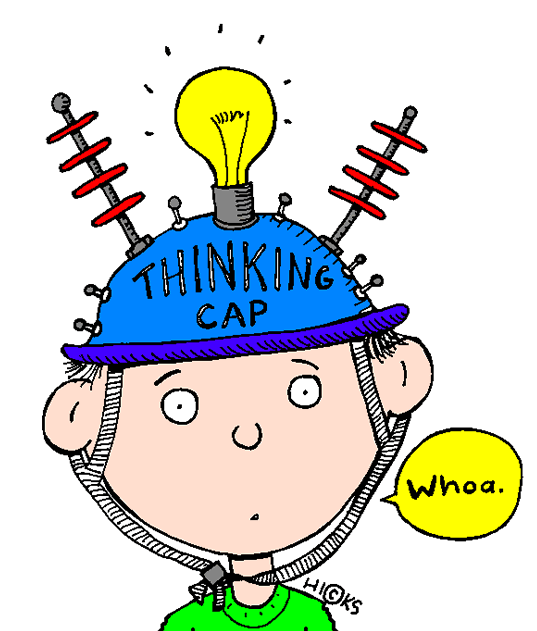 Think About It

         then,
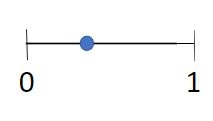 Build It If You Can
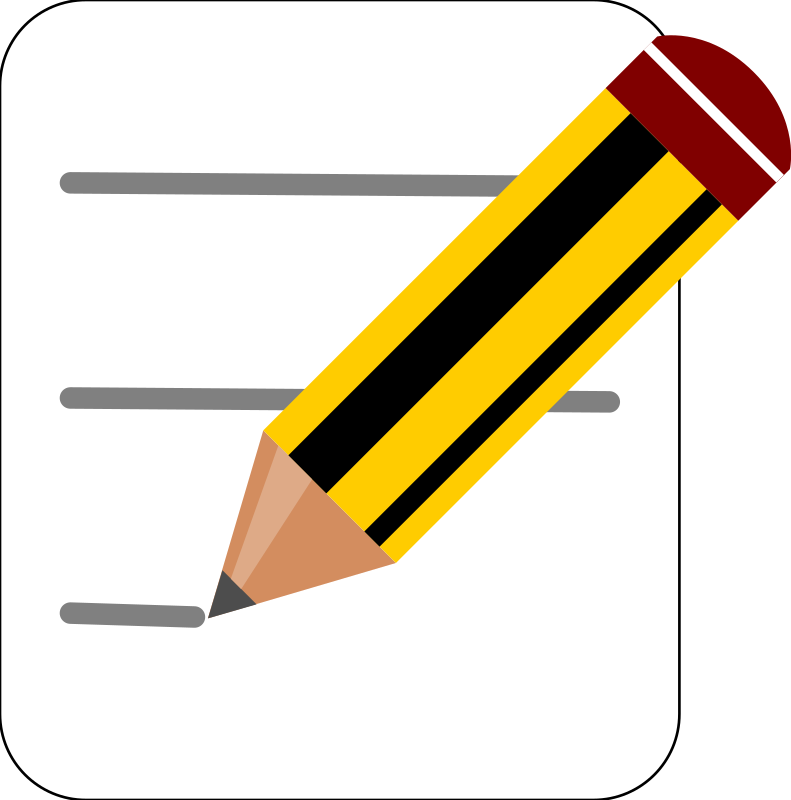 Write About It
Where's​
 The Point?​
or,
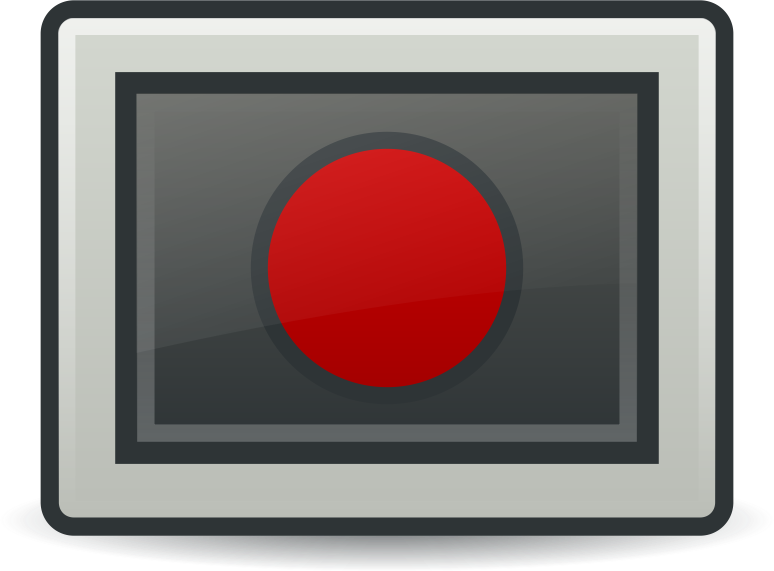 Record It
[Speaker Notes: Image Source: https://pixy.org/906437/
 https://openclipart.org/detail/172707/edit-icon-icono-editar
https://openclipart.org/detail/212116/screencast]
1
Get Ready!
Where's the point?
1
0
[Speaker Notes: Where's the point? What makes you say that?

This number talk routine is based on the work of John J. SanGiovanni.  

Students are asked where's the point? They have to use their prior knowledge of number to determine it is more than ½ but less than two thirds. Where might this blue dot be?]
Print me to limit screen time
1
Get Ready!
Where's the point?
1
0
[Speaker Notes: Where's the point? What makes you say that?]
1
Get Ready!
Where's the point?
1
0
[Speaker Notes: Where's the point? What makes you say that?]
Print me to limit screen time
1
Get Ready!
Where's the point?
1
0
[Speaker Notes: Where's the point? What makes you say that?]
2
Build It
Work it out
Using pattern blocks, you can build a triangle from a red trapezoid and a green triangle. Look at the following questions to build triangles which meet specific criteria. 
What fractional names can you give to the two shapes?
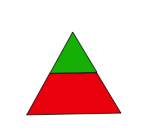 [Speaker Notes: Adapted from:NCTM March 2017 Vol.23, No.7
Use link: https://toytheater.com/pattern-blocks/

What to watch for:
Can students
use an appropriate (mathematically correct) strategy for comparing fractions with unlike denominators 
name the fractional part of each block in relation to the larger block 
create a set of equivalent fractions and explain why there are many equivalent fractions using concrete materials 
model and explain that equivalent fractions represent the same quantity 
 identify patterns or relationships (e.g., the denominator is twice the numerator)]
Print me to limit screen time
2
Build It
Work it out
Click here to link to pattern blocks
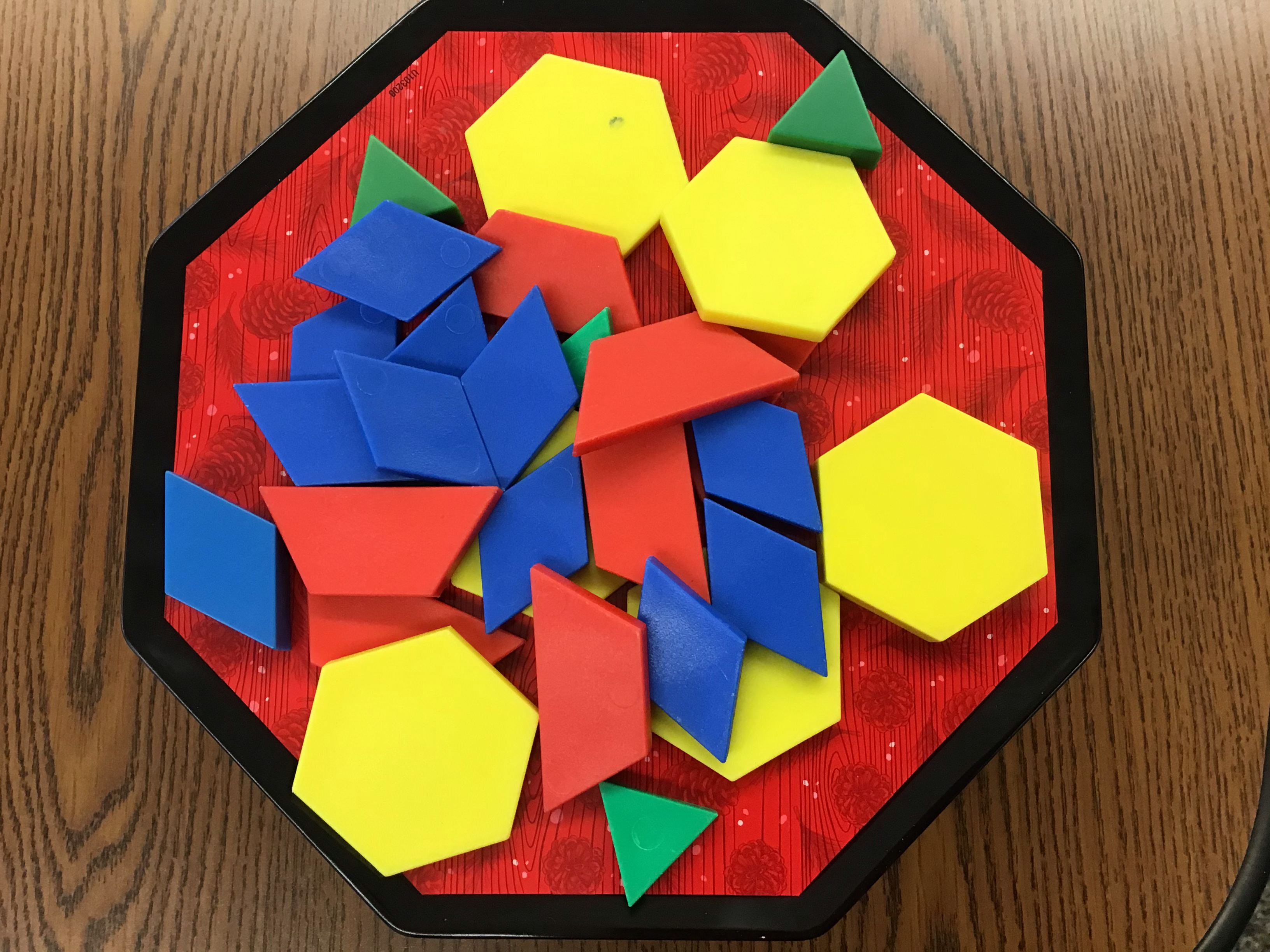 Construct  triangle that is ½ blue and ½ green. 
Is it possible to build either a larger or smaller triangle that is also  
½ blue and ½ green?  How do you know? 

Show your thinking on this slide.
[Speaker Notes: Adapted from:NCTM March 2017 Vol.23, No.7

What would the equivalent fractions of your new design be?]
Print me to limit screen time
2
Build It
Work it out
Click here to link to pattern blocks
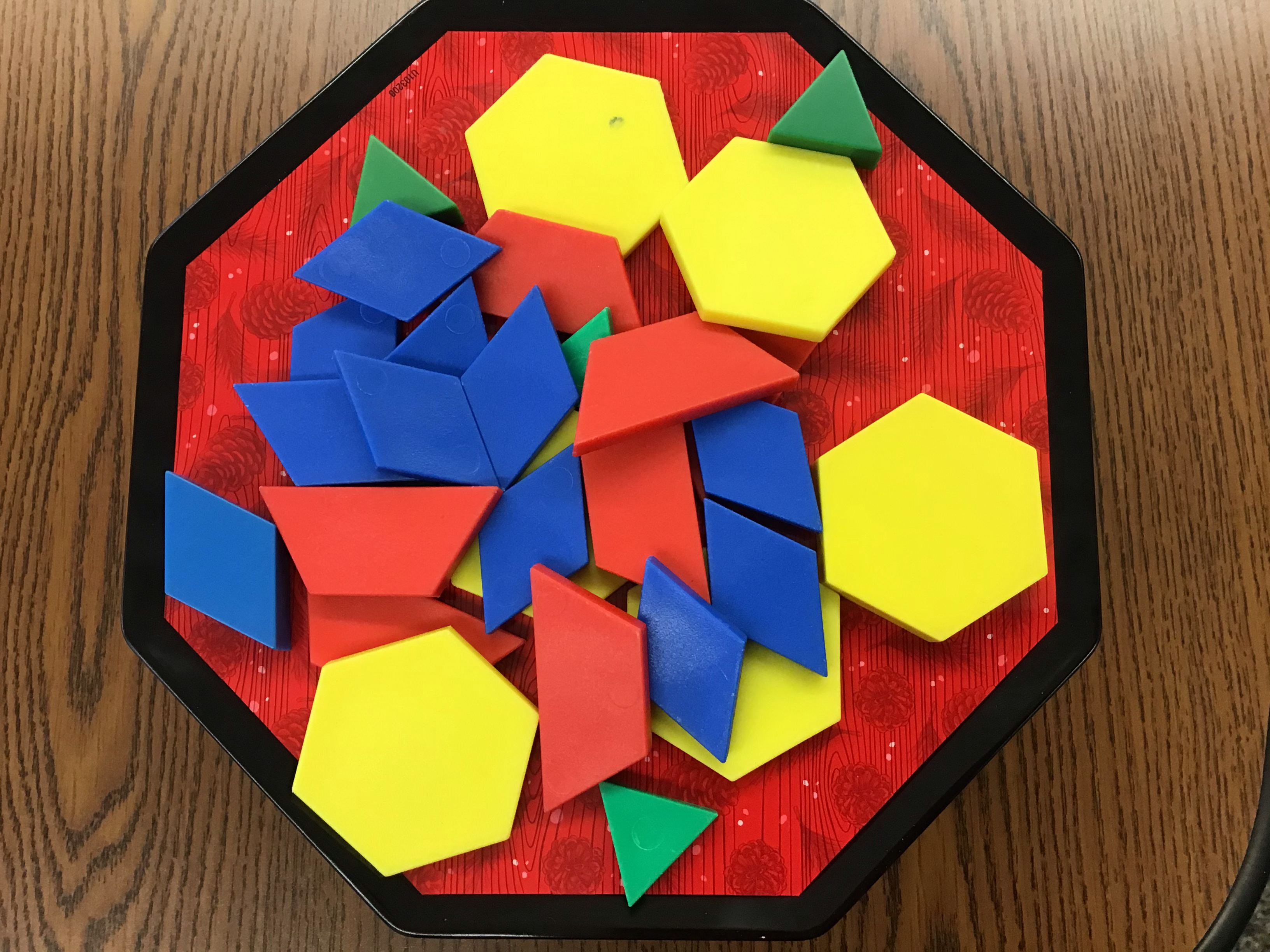 Construct a triangle that is ⅔ yellow and ⅓ green. 
Is it possible to build either a larger or smaller triangle that is also  
⅔ yellow and ⅓ green?
How do you know?

Show your thinking on this slide.
[Speaker Notes: Adapted from:NCTM March 2017 Vol.23, No.7]
Print me to limit screen time
2
Build It
Work it out
Click here to link to pattern blocks
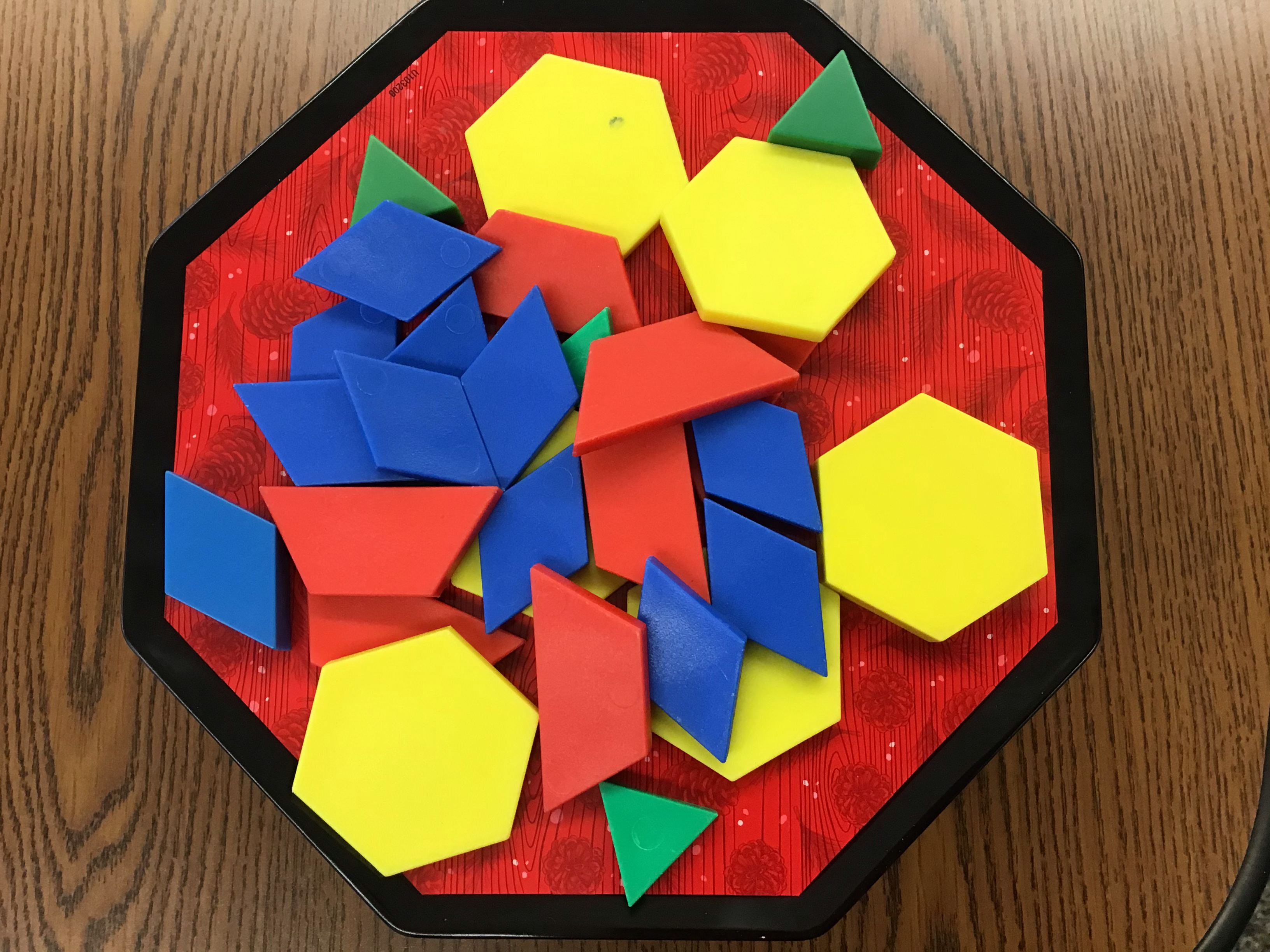 Construct a triangle that is ⅔ yellow and ⅓ green. 
Is it possible to build either a larger or smaller triangle that is also  
⅔ yellow and ⅓ green?
How do you know?

Show your thinking on this slide.
[Speaker Notes: Adapted from: NCTM March 2017 Vol.23, No.7]
2
Work it out
End of this section
3
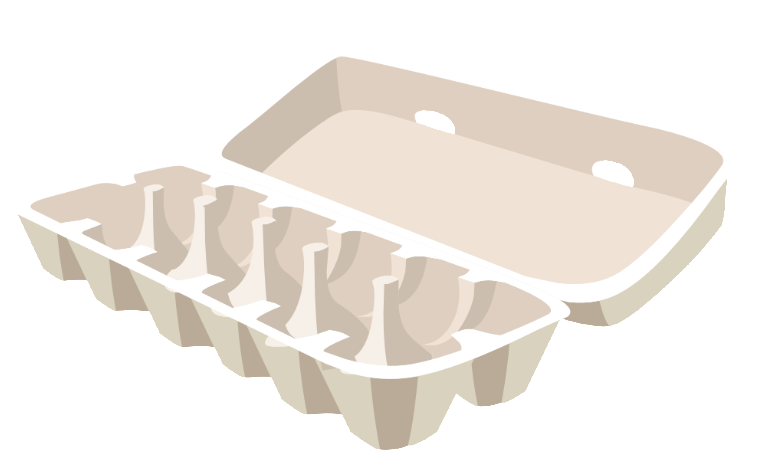 Looking Back
Use an egg carton and counters to answer the question, "Which is Larger?"

1/4 dozen or 1/3 dozen?

7/12 or 1/2?

3/4 or 4/6?

1/2 or 5/12?
[Speaker Notes: Image source: https://pixy.org/128988/ (egg carton)

What to look for:
Can students
determine if two fractions are equivalent using concrete materials 
create a set of equivalent fractions and explain why they are equivalent 
identify equivalent fractions for a fraction
model and explain that equivalent fractions represent the same quantity 
distinguish between equivalent and non-equivalent fractions
 identify equivalent fractions for a fraction
 determine if two fractions are equivalent using concrete materials or pictorial representations]
Print me to limit screen time
3
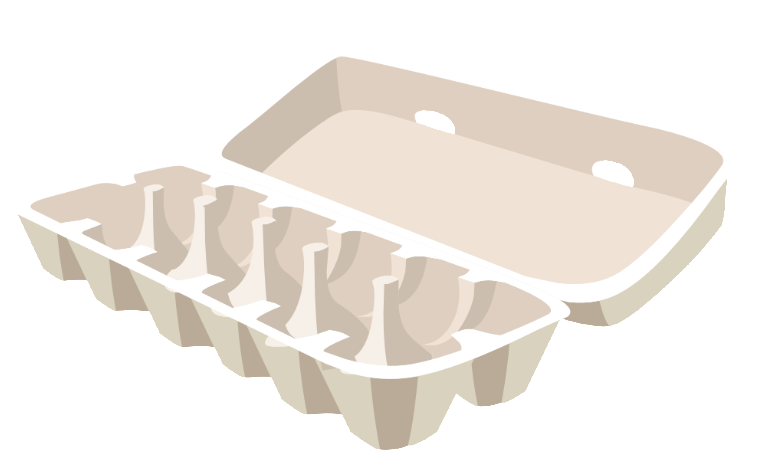 Looking Back
Use Me!
Use the colour counters to prove which is larger:

1/4 dozen or 1/3 dozen.   Label your representations. Explain your thinking.
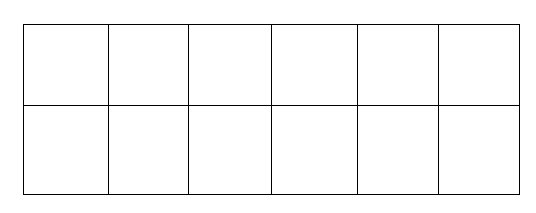 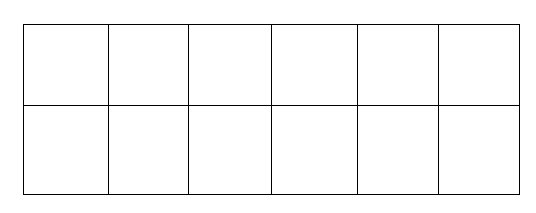 [Speaker Notes: Image Source: https://pixy.org/128988/ (egg carton)]
Print me to limit screen time
3
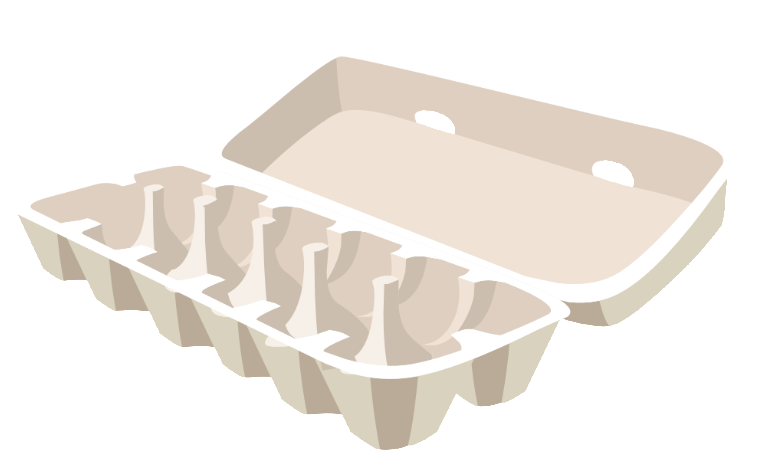 Looking Back
Use Me!
Use the colour counters to prove which is larger:

7/12 dozen or 1/2 dozen. Label your representations. Explain your thinking.
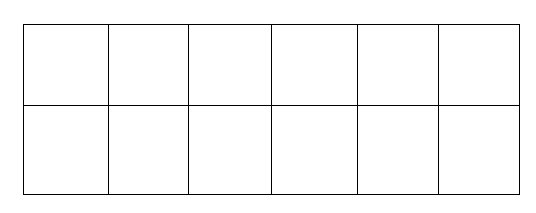 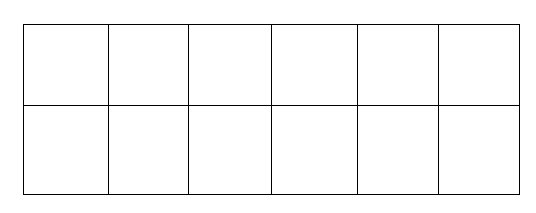 [Speaker Notes: Image Source: https://pixy.org/128988/ (egg carton)]
Print me to limit screen time
3
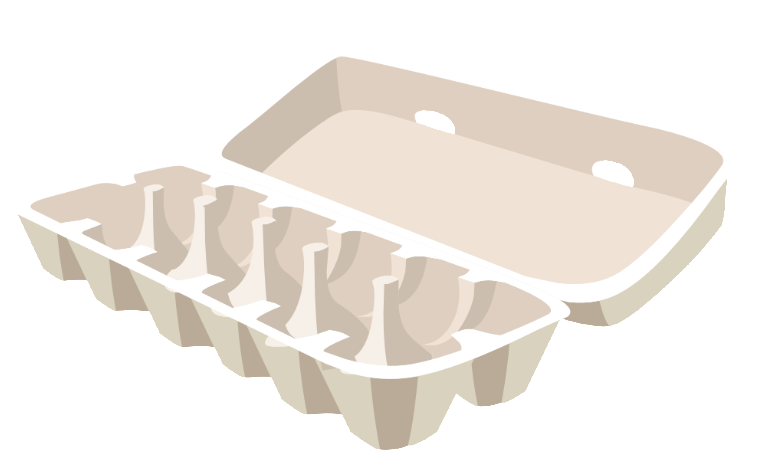 Looking Back
Use Me!
Use the colour counters to prove which is larger:

3/4 dozen or 4/6 dozen. Label your representations. Explain your thinking.
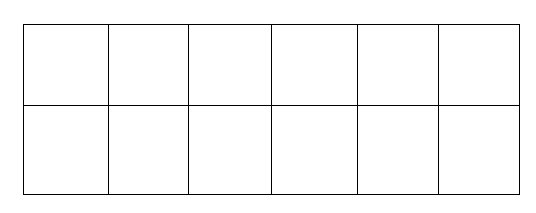 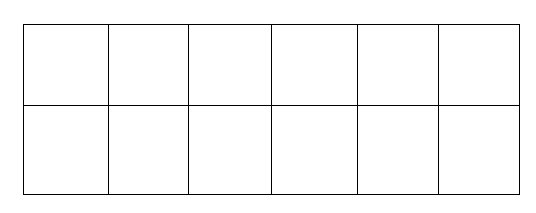 [Speaker Notes: Image Source: https://pixy.org/128988/ (egg carton)]
Print me to limit screen time
3
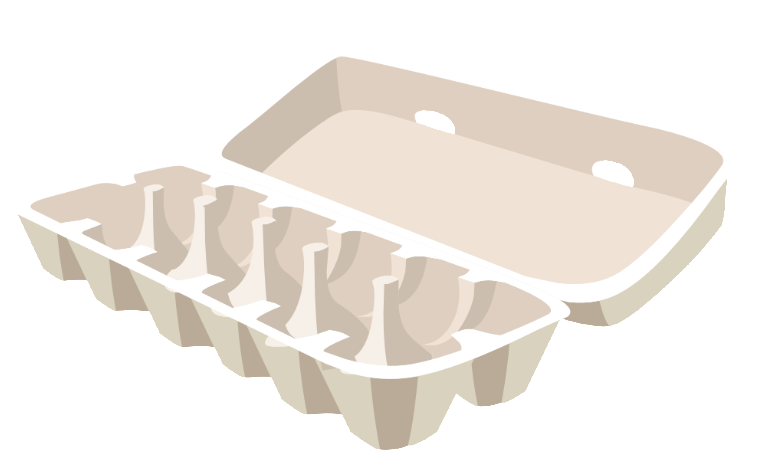 Looking Back
Use Me!
Use the colour counters to prove which is larger:

1/2 dozen or 5/12 dozen. Label your representations. Explain your thinking.
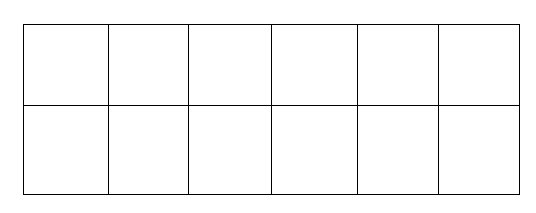 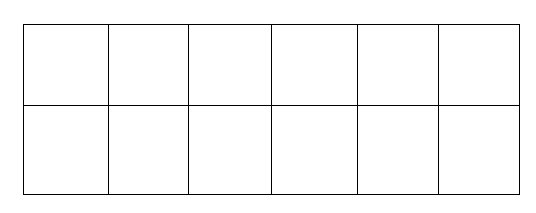 [Speaker Notes: Image Source: https://pixy.org/128988/ (egg carton)]
Print me to limit screen time
3
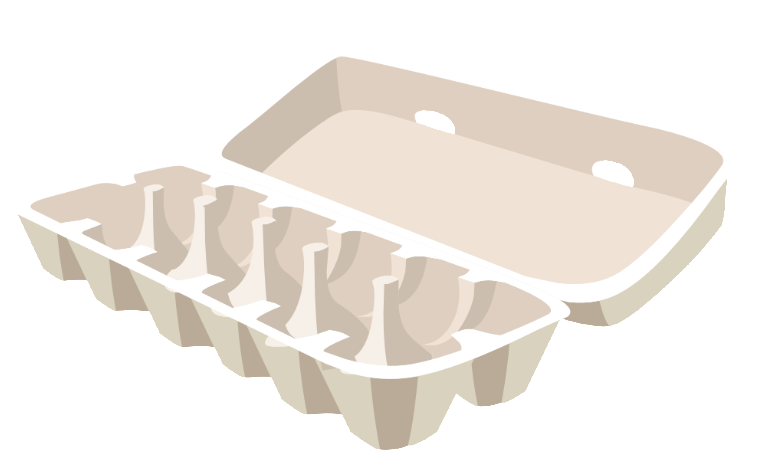 Looking Back
What do you notice about all the faction representations that are larger? Why do you think that?
[Speaker Notes: Image Source: https://pixy.org/128988/ (egg carton)]
3
Looking Back
End of this day.
Day 9
3
2
1
Work it out!
Looking Back
Get Ready
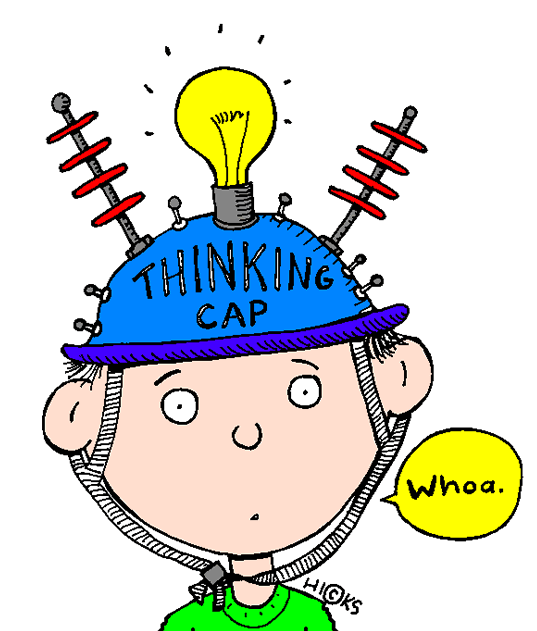 Think About It

       then,
Pattern block Fractions
Fraction Splat
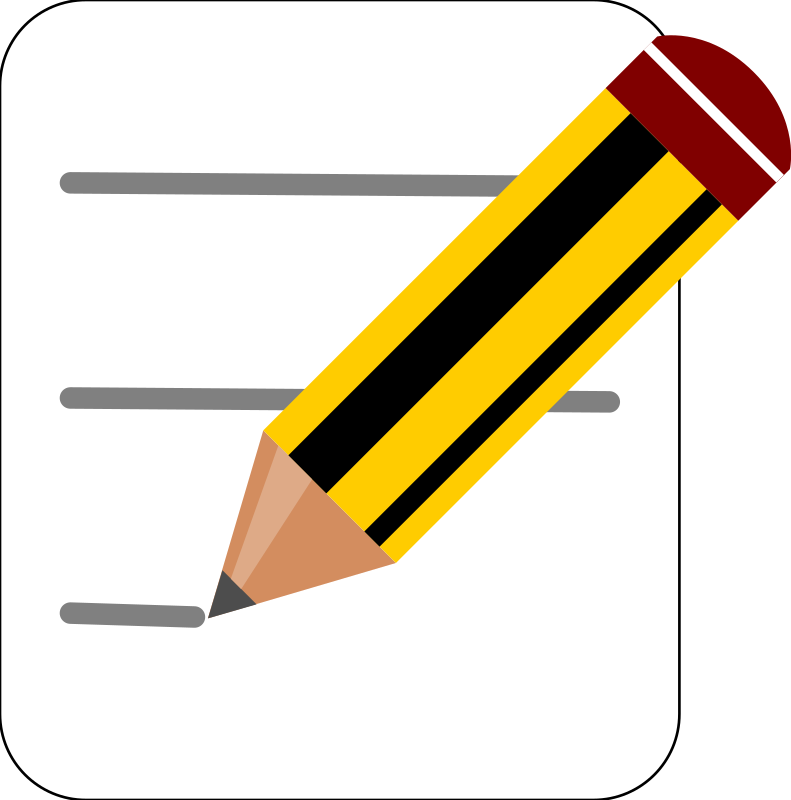 Write About It
or,
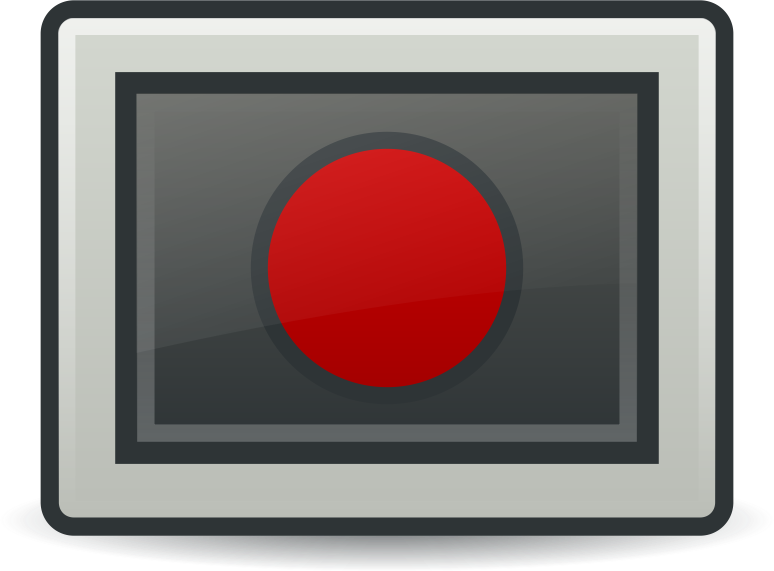 Record It
[Speaker Notes: Images sourced from openclipart.org
Image Source: https://pixy.org/906437/
https://openclipart.org/detail/172707/edit-icon-icono-editar
 https://openclipart.org/detail/212116/screencast]
Print me to limit screen time
1
Get Ready!
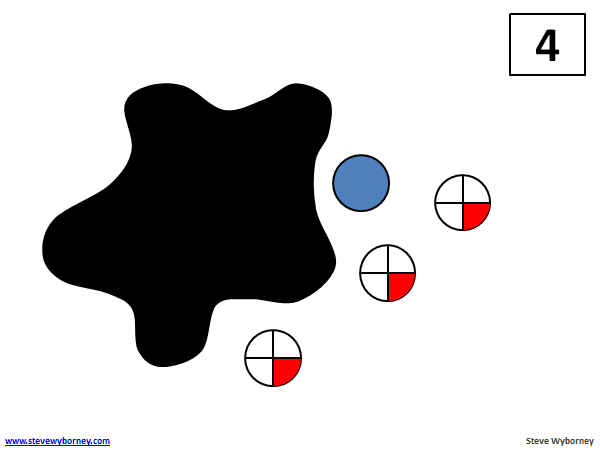 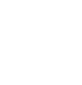 What number is represented here by the circles?
[Speaker Notes: Source: https://stevewyborney.com/2017/03/the-fraction-splat-series/
Students should state the amount that is visible (1 ¾)]
Print me to limit screen time
1
Get Ready!
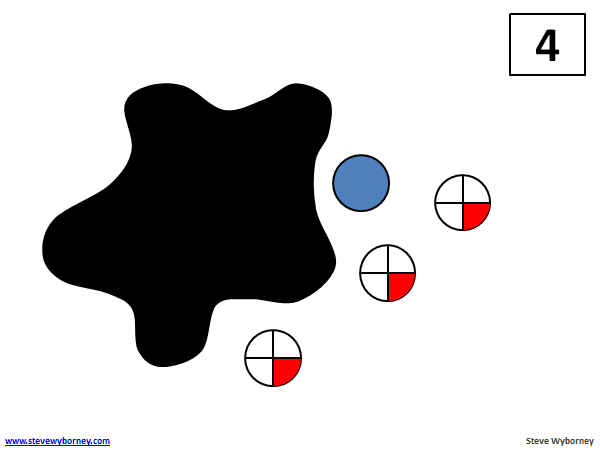 The total is shown in the corner.
What could be hiding under the splat? 
How do you know?
[Speaker Notes: Source: https://stevewyborney.com/2017/03/the-fraction-splat-series/
Students should try and determine the total amount hiding under the splat based on what they see (1 ¾) and the total needed (4)
Have students explain their reasoning.]
Print me to limit screen time
1
Get Ready!
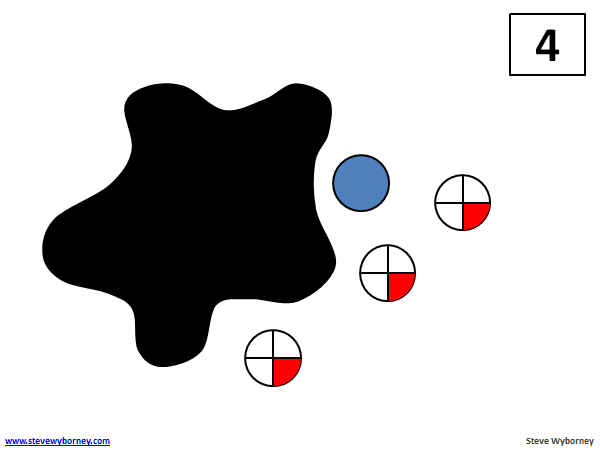 How else could you know?
[Speaker Notes: Source: https://stevewyborney.com/2017/03/the-fraction-splat-series/]
Print me to limit screen time
1
Get Ready!
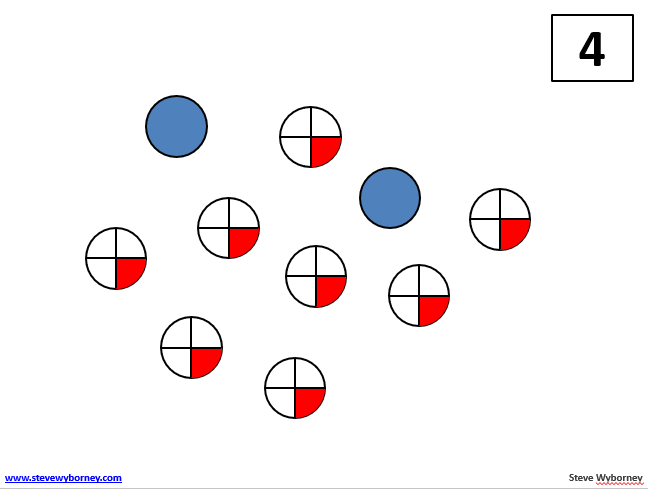 Let's look under the splat to find out.
[Speaker Notes: Source: https://stevewyborney.com/2017/03/the-fraction-splat-series/]
1
Get Ready!
End of this section​
2
Work it out
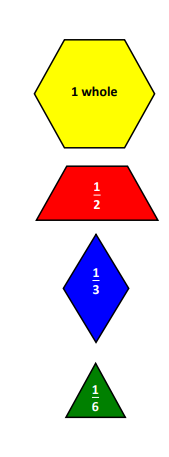 Pattern Block Fractions
How can you build a whole?
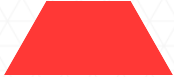 ½
1/6 + 1/6 + 1/6
How can you build a whole?
½  + 1/3 + 1/3 + 1/3 = 1 whole
[Speaker Notes: Adapted from Source: https://www.doe.virginia.gov/testing/solsearch/sol/math/4/mess_4-2ab_2.pdf

Students will make equivalent fractions based on the idea that the hexagon is one whole.]
2
Pattern Block Fractions
Work it out
How many ways can you build the hexagon? 
Write the fraction equations to match .
1 whole  =
1 whole  =
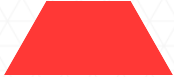 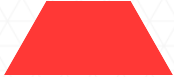 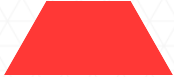 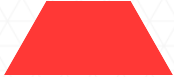 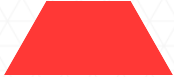 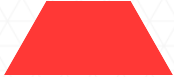 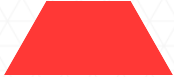 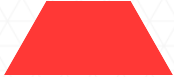 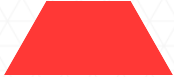 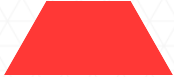 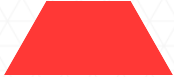 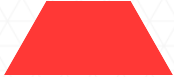 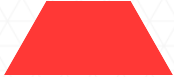 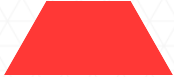 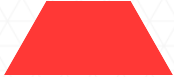 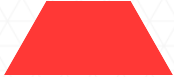 [Speaker Notes: Adapted from Source: https://www.doe.virginia.gov/testing/solsearch/sol/math/4/mess_4-2ab_2.pdf

Students will make equivalent fractions based on the idea that the hexagon is one whole. 

Shapes: Power point shapes]
2
Pattern Block Fractions
Work it out
How many ways can you build the hexagon? 
Write the fraction equations to match .
1 whole  =
1 whole  =
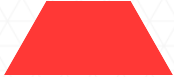 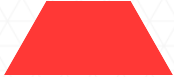 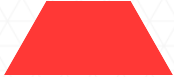 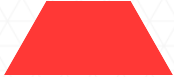 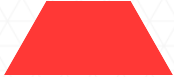 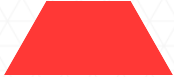 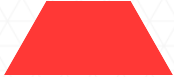 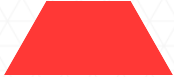 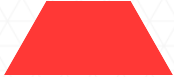 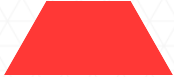 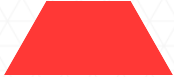 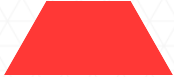 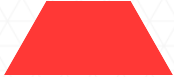 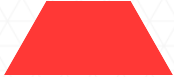 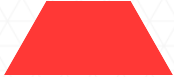 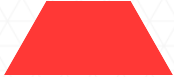 [Speaker Notes: Adapted from Source: https://www.doe.virginia.gov/testing/solsearch/sol/math/4/mess_4-2ab_2.pdf

Students will make equivalent fractions based on the idea that the hexagon is one whole. 

Shapes: Power point shapes]
2
Pattern Block Fractions
Work it out
How many ways can you build the hexagon? 
Write the fraction equations to match .
1 whole  =
1 whole  =
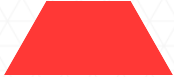 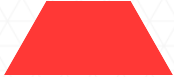 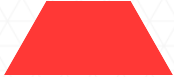 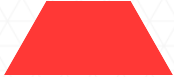 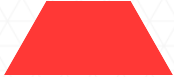 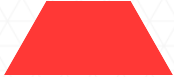 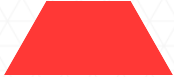 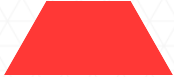 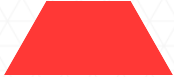 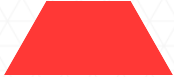 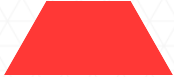 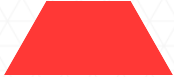 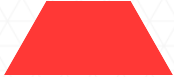 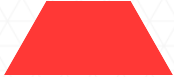 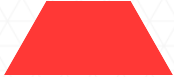 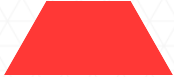 [Speaker Notes: Adapted from Source: https://www.doe.virginia.gov/testing/solsearch/sol/math/4/mess_4-2ab_2.pdf

Students will make equivalent fractions based on the idea that the hexagon is one whole. 

Shapes: Power point shapes]
2
Work It Out!
End of this section​
Print me to limit screen time
3
Think back to the pattern block activity. Answer the following questions.
Looking Back
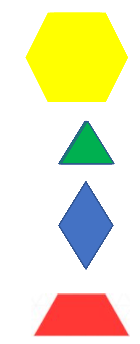 If a hexagon is worth 1; 

1) What are two blue rhombuses worth?
2) What are two green triangles worth? 
3) What are three green triangles worth? 
4) What is one red trapezoid worth?
[Speaker Notes: Source: https://www.edugains.ca/newsite/DigitalPapers/FractionsLearningPathway/UnitFractions-F-ChangingWholes.html

Shapes: power point shapes]
Print me to limit screen time
3
Think back to the pattern block activity. Answer the following questions.
Looking Back
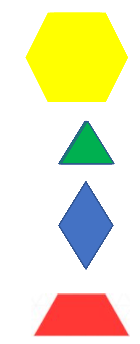 If a hexagon is worth 3; 

1) What is one blue rhombus worth?
2) What is one green triangle worth? 
3) What are six red trapezoids worth? 
4) What is one red trapezoid worth?
[Speaker Notes: Source: https://www.edugains.ca/newsite/DigitalPapers/FractionsLearningPathway/UnitFractions-F-ChangingWholes.html

Shapes: ower point shapes]
Print me to limit screen time
3
Think back to the pattern block activity. Answer the following questions.
Looking Back
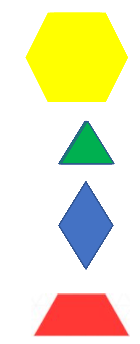 If a hexagon is worth 1/2; 

1) What are two hexagons worth? 
2) What is one green triangle worth? 
3) What is one blue rhombus worth? 
4) What is one red trapezoid worth?
[Speaker Notes: Source: https://www.edugains.ca/newsite/DigitalPapers/FractionsLearningPathway/UnitFractions-F-ChangingWholes.html

Shapes: Power point shapes]
3
Looking Back
End of this day.
Day 10
3
2
1
Work it out!
Looking Back
Get Ready
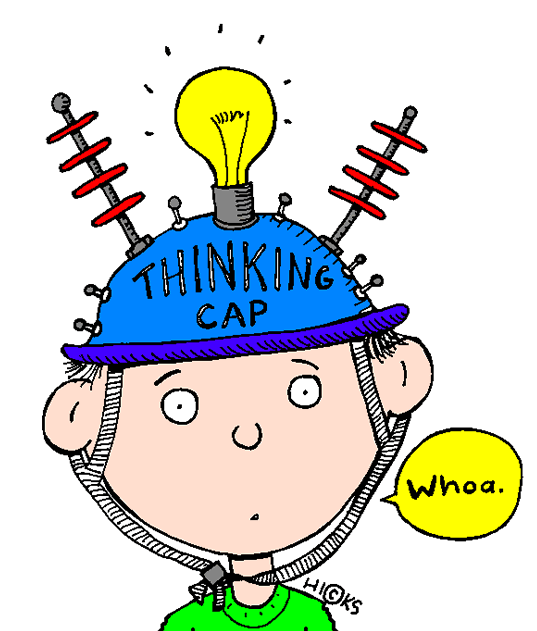 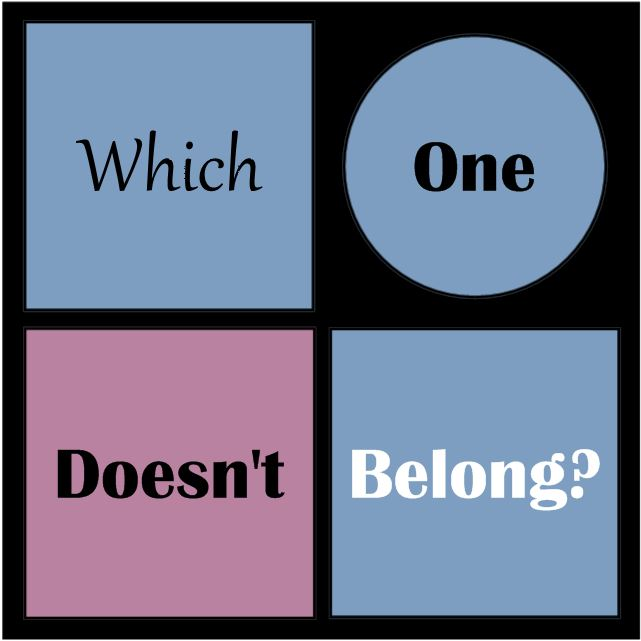 Think About It

       then...
Which is Larger?
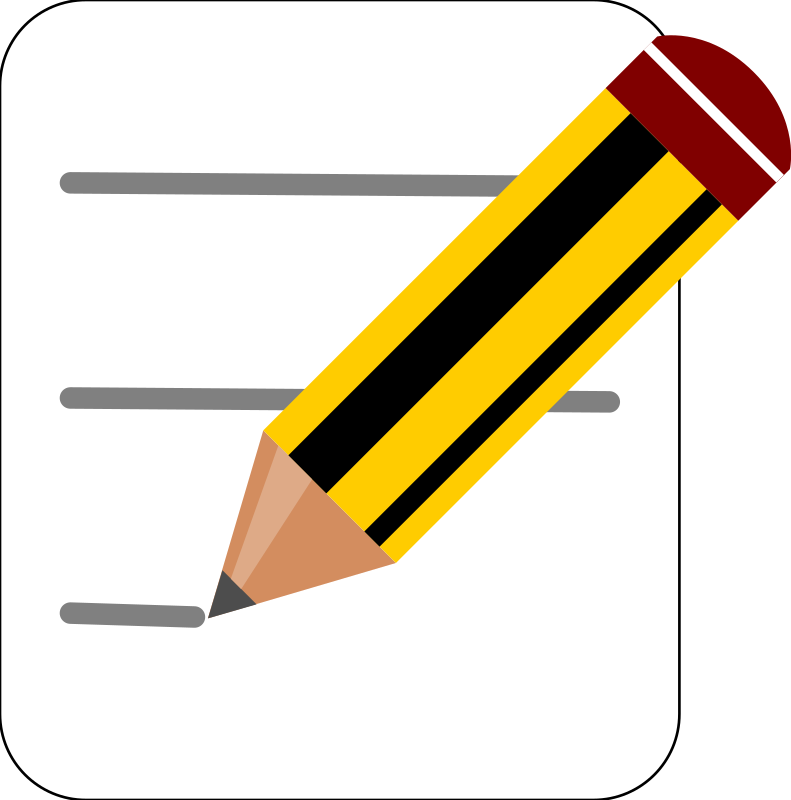 Write About It
or,
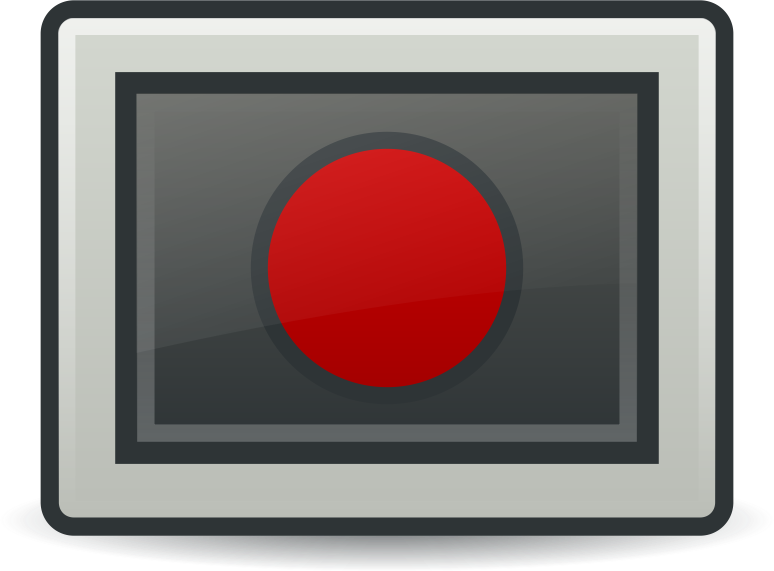 Record It
[Speaker Notes: Image Source:https://www.google.com/url?sa=i&url=https%3A%2F%2Fwodb.ca%2F&psig=AOvVaw3zB4KmV2GxftxocXVTyL_1&ust=1608045832583000&source=images&cd=vfe&ved=0CAIQjRxqFwoTCPDp6Nbjze0CFQAAAAAdAAAAABAD (WODB)

Image Source: https://pixy.org/906437/

Source: https://solveme.edc.org/Mobiles.html
 https://openclipart.org/detail/172707/edit-icon-icono-editar
 https://openclipart.org/detail/212116/screencast]
1
Get Ready!
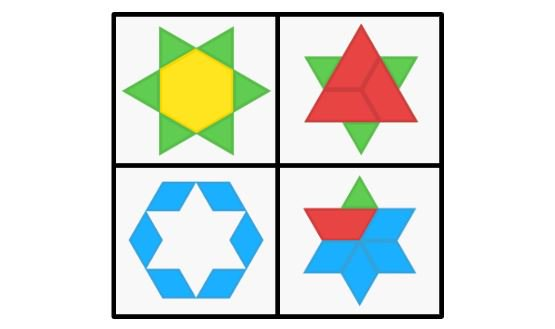 Which One Doesn't Belong?

Why?
[Speaker Notes: Source: https://www.google.com/urlsa=i&url=https%3A%2F%2Ftwitter.com%2Ftheericklee%2Fstatus%2F1175439101727780864&psig=AOvVaw3zB4KmV2GxftxocXVTyL_1&ust=1608045832583000&source=images&cd=vfe&ved=0CAIQjRxqFwoTCPDp6Nbjze0CFQAAAAAdAAAAABAV



Instructions to note:
This is a slide where the teacher can scribe/record student notice and wonderings. (If students have viewed this ahead of time, they may have some responses ready. The teacher can then collect the responses ahead of time and complete the WDYN?WDYW? text.]
Print me to limit screen time
1
Get Ready!
This one doesn't belong because....
This one doesn't belong because....
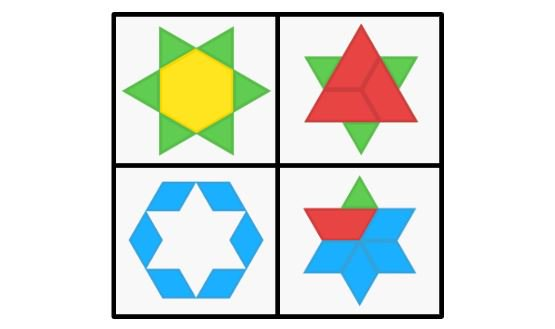 This one doesn't belong because....
This one doesn't belong because....
[Speaker Notes: Source: https://www.google.com/urlsa=i&url=https%3A%2F%2Ftwitter.com%2Ftheericklee%2Fstatus%2F1175439101727780864&psig=AOvVaw3zB4KmV2GxftxocXVTyL_1&ust=1608045832583000&source=images&cd=vfe&ved=0CAIQjRxqFwoTCPDp6Nbjze0CFQAAAAAdAAAAABAV

Instructions to note:
This is a slide where the teacher can scribe/record student  suggestions. (If students have viewed this ahead of time, they may have some responses ready. The teacher can then collect the responses ahead of time and complete the WODB text.

What to look for :
Can students
determine if two fractions are equivalent using concrete materials 
create a set of equivalent fractions and explain why they are equivalent 
identify equivalent fractions for a fraction]
1
Get Ready!
End of this section​
2
Work it out
Which is Larger?
Sammy had a piece of graph paper on his desk. His teacher asked, “Which is larger, 2/3 or 3/4?” After a few minutes, Sammy said, “I think I see a way to figure it out.” How do you think Sammy did it?
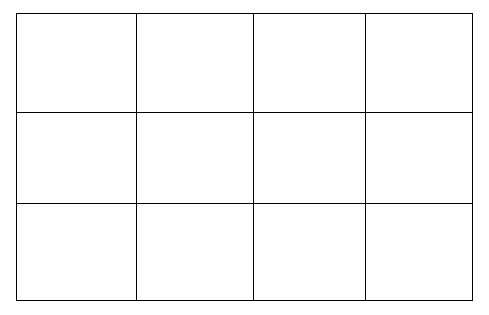 [Speaker Notes: Adapted from: https://www.cemc.uwaterloo.ca/resources/potw-strands/2018-19/English/POTWA-18-Combined3-4.pdf
What to watch for in this learning experience:
Can the student
Compare two fractions with unlike denominators by creating equivalent fractions
model and explain that equivalent fractions represent the same quantity 
distinguish between equivalent and non-equivalent fractions 
identify equivalent fractions for a fraction 
 determine if two fractions are equivalent using concrete materials or pictorial representations
represent fractions pictorially 
compare two fractions with unlike denominators by creating equivalent fractions 
describe and show how they found equivalent fractions]
Print me to limit screen time
2
Which is Larger?
Work it out
Which is larger, 2/3 or 3/4?     Show your thinking here.
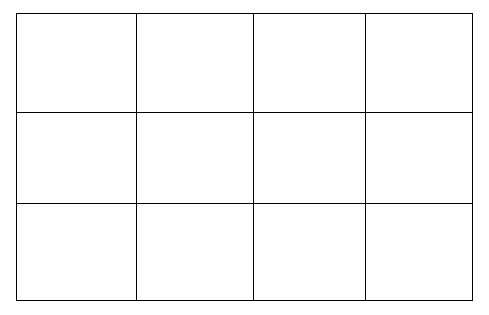 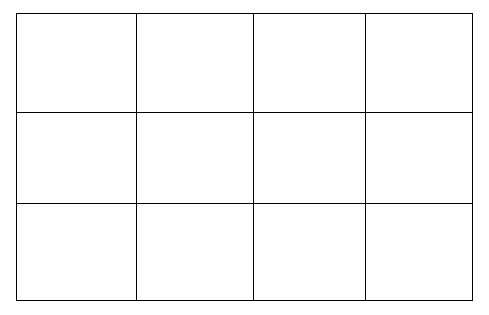 [Speaker Notes: Slide for Part II, the main focus of the work for this part of the activity. Copy and paste as many as you need for your purpose.]
Print me to limit screen time
2
Which is Larger?
Work it out
Which is larger, 3/4 or 4/6?  Show your thinking here.
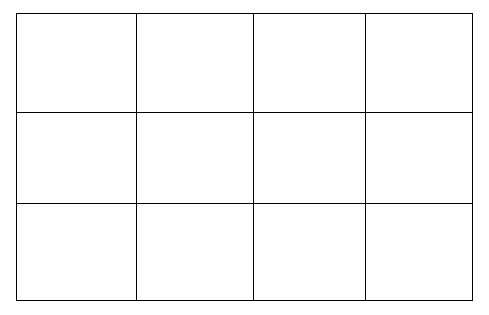 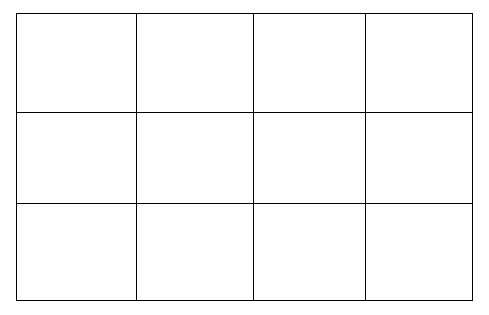 [Speaker Notes: Slide for Part II, the main focus of the work for this part of the activity. Copy and paste as many as you need for your purpose.]
Print me to limit screen time
2
Which is Larger?
Work it out
Which is larger, 3/5 or 2/3?    Show your thinking here.
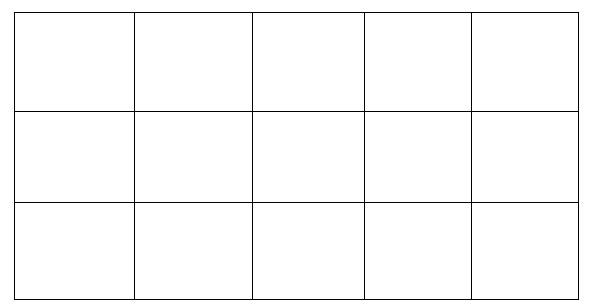 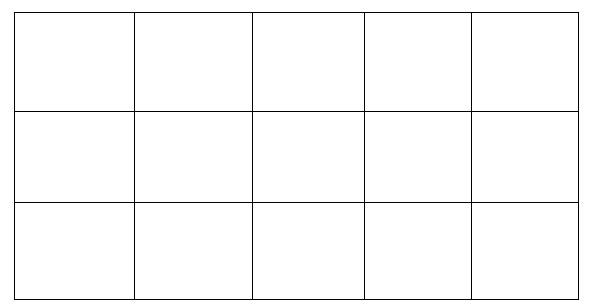 [Speaker Notes: Slide for Part II, the main focus of the work for this part of the activity. Copy and paste as many as you need for your purpose.]
Print me to limit screen time
2
Which is Larger?
Work it out
Which is larger, 4/9 or 5/6?  Show your thinking here.
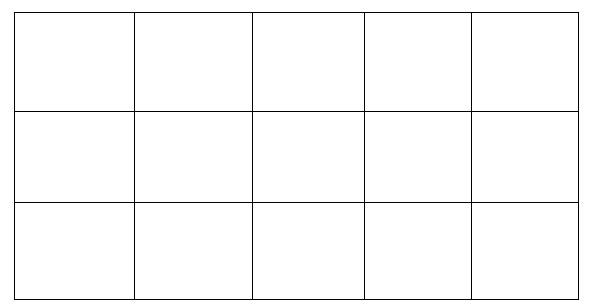 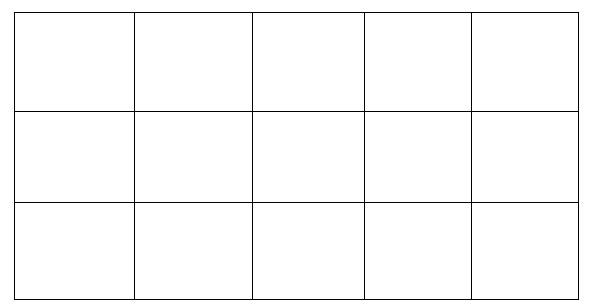 [Speaker Notes: Slide for Part II, the main focus of the work for this part of the activity. Copy and paste as many as you need for your purpose.
Observe students’ responses to determine whether they can do the following:  represent fractions pictorially  compare two fractions with unlike denominators by creating equivalent fractions  describe and show how they found equivalent fractions]
3
Looking Back
Which is larger, 6/8 or 4/5? 
Use pictures, counters, or words to prove your thinking.
[Speaker Notes: Slide for Part III, this is where instructions for reflection, journal prompts, a consolidation question…go. Again, copy and paste as needed for your purpose.
From:Manitoba Education Grade 5 Support Document p.114

Observe students’ responses to determine whether they can do the following: 
determine if two fractions are equivalent 
explain how they know or demonstrate using pictorial representations that (If pictorial representations are used, make sure their diagrams match their explanations.)]
Print me to limit screen time
3
Placing  Fractions on a Number Line
Looking Back
1
0
1/3
1/12
1/6
2/3
3/4
11/12
[Speaker Notes: This could be an asynchronous activity. If See Saw or Google Classroom are digital platforms,  copy this slide into that platform.

These could be assigned to students as asynchronous work, to be submitted for teacher feedback.
What to watch for:
Can the student
position a set of fractions with like and unlike denominators on a number line (vertical or horizontal), and explain strategies used to determine the order.
use an appropriate (mathematically correct) strategy for comparing fractions with unlike denominators 
 position a set of fractions with like and unlike denominators on a number line 
explain the strategies that they used to position the fractions]
Print me to limit screen time
3
Placing  Fractions on a Number Line
Looking Back
1
0
1/16
2/8
3/8
7/8
9/16
[Speaker Notes: This could be an asynchronous activity. If See Saw or Google Classroom are digital platforms,  copy this slide into that platform.

These could be assigned to students as asynchronous work, to be submitted for teacher feedback.
What to watch for:
Can the student]
Print me to limit screen time
3
Placing  Fractions on a Number Line
Looking Back
1
0
1/3
1/9
1/4
5/9
2/3
6/8
[Speaker Notes: This could be an asynchronous activity. If See Saw or Google Classroom are digital platforms,  copy this slide into that platform.

These could be assigned to students as asynchronous work, to be submitted for teacher feedback.
What to watch for:
Can the student]
3
Looking Back
End of this day. 
End of this unit.
[Speaker Notes: This would be an opportunity to compare student solutions to look at similarities, differences, and make connections between them]
Print me to limit screen time
3
Looking Back
In thinking about this learning experience on investigating fractions: Tell what you know about equivalent fractions. ​
​
Think about:​
 The words we use to describe them​
 How they change​
 Where we see fractions in our world ​
[Speaker Notes: This could be an asynchronous activity. If See Saw or Google Classroom are digital platforms,  copy this slide into that platform.

These could be assigned to students as asynchronous work, to be submitted for teacher feedback.
What to watch for:
Can the student]
Where we see fractions in our world
How they change
The words we use to describe them
[Speaker Notes: This could be an asynchronous activity. If See Saw or Google Classroom are digital platforms,  copy this slide into that platform.

These could be assigned to students as asynchronous work, to be submitted for teacher feedback.
What to watch for:
Can the student]
3
Looking Back
End of this day. 
End of this unit.
[Speaker Notes: This would be an opportunity to compare student solutions to look at similarities, differences, and make connections between them]
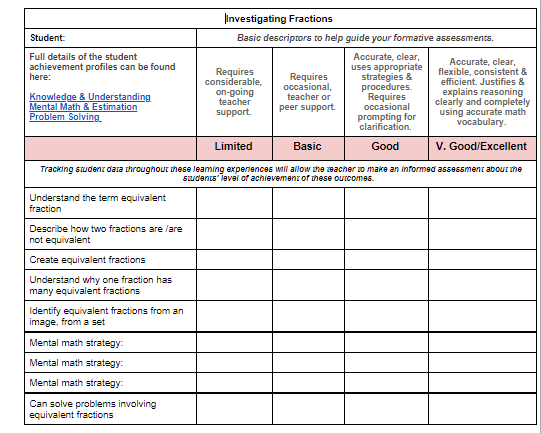 Assessment Rubrics
Suggested Codes for daily record keeping purposes:
I - Knowledge has been demonstrated individually
H - is used when knowledge has been demonstrated individually, but with help from the teacher or a peer
G - is used when knowledge has been demonstrated within a group
X - is used when a question has been attempted but answered incorrectly
N - is used when a question has not been attempted.
See attached rubric for detailed information

Assessment Rubric
141
[Speaker Notes: Create Assessment rubrics to go here]
Credits
Lisa Page St. James-Assiniboia School Division
Dayna Quinn-LaFleche St. James-Assiniboia School Division
Reviewers
T. Scott Dempster St. James-Assiniboia School Division
Heather Jones St. James-Assiniboia School Division
Charmaine MacKid Hanover School Division
142